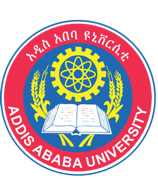 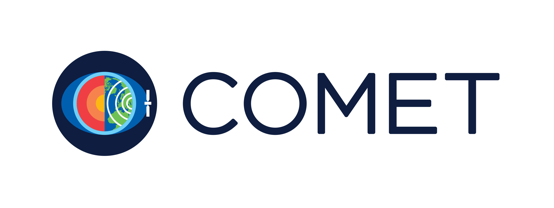 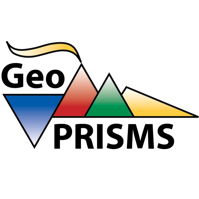 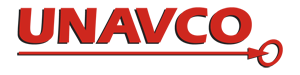 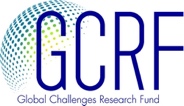 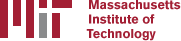 GAMIT/GLOBK for GNSS
M. A. FloydMassachusetts Institute of Technology, Cambridge, MA, USA
GPS Data Processing and Analysis with GAMIT/GLOBK and trackAddis Ababa University, Ethiopia24–25 & 27–29 November 2017
http://geoweb.mit.edu/~floyd/courses/gg/201711_AAU/
Material from R. W. King, T. A. Herring, M. A. Floyd (MIT) and S. C. McClusky (now at ANU)
The promise …
When GPS, Glonass, Beidou, and Galileo are deployed and modernized, there will be > 100 satellites and 12 distinct frequencies available for tracking
Obvious advantages for kinematic positioning and atmospheric studies, but also a means to separate periodic signals due to aliasing in the GPS orbits 
Full deployment expected by 2020, but constellations > 20 SVs by mid-2018 should provide highly useful results
2017/11/24
GAMIT/GLOBK for GNSS
1
Outline
New Global Navigation Satellite System (GNSS) processing capabilities in GAMIT/GLOBK 10.61
Overview and brief description of current GNSS
Basics of how to process GNSS data in GAMIT/GLOBK
New script  options (e.g. sh_gamit) 
Importance of not mixing code releases and updating tables to latest versions
Results of initial tests
Some thoughts on GNSS implementation
2017/11/24
GAMIT/GLOBK for GNSS
2
GNSS available in GAMIT/GLOBK
As of GAMIT/GLOBK release 10.61 (2017-04-01), the following Global Navigation Satellite Systems (GNSSs) may be processed
 GPS (USA), BeiDou (China), Galileo (Europe), IRNSS (India)
 GLONASS (Russia), QZSS (Japan)
GNSS code is in trial and we need testers
Bug-fixed and alpha-tested code is in the updates/source directory as gnss_170616.tar.gz, to be untarred at the gg level after the current incremental_updates. 
GNSS data must be processed separately for each system in GAMIT, i.e. one cannot process GPS data and Galileo data simultaneously
2017/11/24
GAMIT/GLOBK for GNSS
3
Why process separately?
Dual-frequency observations are fundamental for GNSS to remove the ionosphere and are easily implemented under the current structure of GAMIT, but processing different systems across more than two frequencies simultaneously requires a different algorithmic approach and will take some time to implement
Solution (h-) files from multiple systems (as with multiple sub-nets) can be rigorously combined in GLOBK to estimate site coordinates and velocities for static observations
Based on research thus far, it is not clear that joint processing will Improve results for the long-sessions used for mm-level measurements, though that may change as the systems mature (improved orbits and knowledge of inter-system signal biases )
2017/11/24
GAMIT/GLOBK for GNSS
4
Summary of GNSSs
2017/11/24
GAMIT/GLOBK for GNSS
5
What is GPS?
The Global Positioning System is the U.S. global navigation satellite system
Orbital design is medium Earth orbit (approximately 20,200 km) inclined at 55° to equatorial plane
Dual L-band frequencies of 1575.42 MHz (L1) and 1227.60 MHz (L2)
Modernization has introduced a third L-band frequency of 1176.45 MHz (L5) as well as “civilian” implementations of the original frequencies (L1C and L2C)
http://www.gps.gov/
2017/11/24
GAMIT/GLOBK for GNSS
6
What is GLONASS?
GLONASS is the Russian global navigation satellite system
Global constellation launched from 1982 and nominally but never realistically operational from 1993; revamped with new satellites from 2003
Similar to GPS (and Galileo and BeiDou-2) in orbit geometry
Main orbital design is 3 medium Earth orbital planes (approximately 19,100 km) inclined at 64.8° to equatorial plane (24 satellites)
Differs primarily in using different frequencies rather than different codes to distinguish satellites – complicating the observation equations and making ambiguity resolution more difficult

https://www.glonass-iac.ru/en/
Currently not coded
2017/11/24
GAMIT/GLOBK for GNSS
7
What is Galileo?
Galileo is the European navigation satellite system
Global constellation launched from 2007, currently operational and due to be fully completed by 2020
Mostly similar to GPS (and GLONASS and BeiDou-2)
Orbital design is 3 medium Earth orbital planes (approximately 23,222 km) inclined at 56° to equatorial plane
Triple frequencies of 1575.42 MHz (E1), 1191.795 MHz (E5) and 1287.75 MHz (E6) (cf. 1575.42 MHz and 1227.60 MHz for GPS)
http://www.esa.int/Our_Activities/Navigation/Galileo
2017/11/24
GAMIT/GLOBK for GNSS
8
What is BeiDou?
BeiDou (BDS) is the Chinese navigation satellite system
Global constellation (BeiDou-2 or COMPASS) launched from 2007, currently operational and due to be fully completed by 2020
Mostly similar to GPS (and GLONASS and Galileo)
Main orbital design is medium Earth orbit (approximately 21,528 km) inclined at 55° to equatorial plane (27 satellites)
Other satellites in geostationary (5) and inclined geosynchronous (3) orbits (approximately 35,786 km)
Dual frequencies of 1561.098 MHz (C2) and 1207.140 MHz (C7) (cf. 1575.42 MHz and 1227.60 MHz for GPS)
http://en.beidou.gov.cn/
2017/11/24
GAMIT/GLOBK for GNSS
9
What is IRNSS (or NavIC)?
The Indian Regional Navigation Satellite System (or Navigation with Indian Constellation) is a hybrid navigation satellite system
Currently seven satellites (3 geostationary plus 4 geosynchronous)
However, all three rubidium atomic clocks on satellite IRNSS-1A were announced to have failed in the latter half of 2016
Probably only useful over surroundings of Indian Ocean
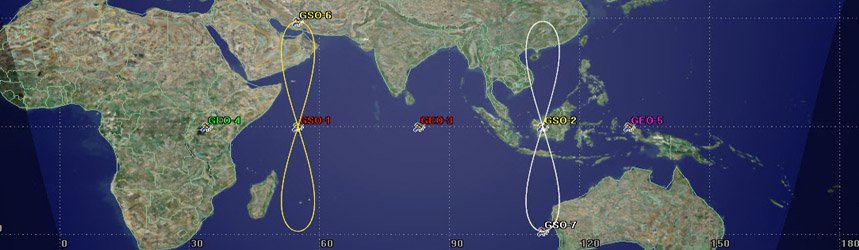 From http://www.isro.gov.in/irnss-programme
2017/11/24
GAMIT/GLOBK for GNSS
10
What is QZSS?
The Quasi-Zenith Satellite System is Japan’s high-altitude navigation satellite system
Designed to augment GPS, not replace it
Currently only one operational satellite
Planned to become four by end of 2018 and ultimately seven 
Probably only useful for western equatorial Pacific
http://gzss.go.jp/en/
Currently not coded
From http://qzss.go.jp/en/overview/services/sv02_why.html
2017/11/24
GAMIT/GLOBK for GNSS
11
Processing GNSS in GAMIT/GLOBK
2017/11/24
GAMIT/GLOBK for GNSS
12
Version awareness and warnings
A major change between GAMIT/GLOBK 10.5 and 10.6 was the format of many tables (e.g. dcb.dat, svnav.dat, etc.) to accommodate code changes for GNSS
GAMIT/GLOBK 10.61 now builds upon the new file structures to deliver the data processing capability
Given these major changes, many tables used in GAMIT/GLOBK 10.6 and 10.61 are not backwards compatible with GAMIT/GLOBK 10.5 and prior releases
You cannot use many tables that came with GAMIT/GLOBK 10.5 and prior to process (GPS-only or GNSS) data using GAMIT/GLOBK 10.6 and later
2017/11/24
GAMIT/GLOBK for GNSS
13
[Speaker Notes: Instead of the old scheme in which satellite names were based on the PRN number, with the SV number carried along, with the new files, the satellites are ordered by SV number (generally the launch order) and identified for modeling by their spacecraft body names (see svnav.dat0]
Suggestions for processing strategies
If you wish to combine data from different GNSS, process each system in a separate experiment directory, e.g. /2017g and /2017e for GPS and Galileo
Download the RINEX files in advance to check for availability of GNSS signals 
For sh_gamit use the “-gnss” option to specify the GNSS; and COM1 for “-orbit” (IGSF ok for GPS)
Check the orbit-fit rms files in the /igs directory to assess the orbit quality
Combine the resulting h-files in GLOBK to produce a single result (time series or velocities)
2017/11/24
GAMIT/GLOBK for GNSS
14
RINEX files
RINEX 2, which is still by far the most common format of RINEX file, was designed in an era when only GPS was viable for observation
Since the redesign of GPS to broadcast a second code on L2 (“L2C”) specifically for civilian use, the restoration of GLONASS and the introduction of other navigation satellite systems, RINEX 2 no longer suffices to track all available observations
Be very careful with how you translate and use other people’s RINEX 2 files with L2C (see Berglund et al., 2010; Blume et al., 2012; and http://kb.unavco.org/kb/article/the-effects-of-l2c-signal-tracking-on-high-precision-carrier-phase-gps-postioning-689.html)
2017/11/24
GAMIT/GLOBK for GNSS
15
GAMIT
Several scripts now have an additional option(“-gnss”) that sets the type of GNSS
Most likely to use directly: sh_gamit, sh_get_orbits, sh_sp3fit
Less likely to use directly: sh_preproc, sh_bcfit, sh_rxscan, sh_get_times, sh_makexp
Valid arguments are (only one of)
G (GPS)
R (GLONASS; not yet coded or available to use)
C (BeiDou-2/COMPASS)
E (Galileo)
J (QZSS; not yet coded or available to use)
I (IRNSS)
The default is still “G” (GPS)
2017/11/24
GAMIT/GLOBK for GNSS
16
GLOBK
GLOBK should work in the normal manner except that you cannot include orbits in the h-file (use BASELINE in GAMIT sestbl.) 
See GLOBK lectures, including those on creating time series using glred and combination or velocity solutions using globk
2017/11/24
GAMIT/GLOBK for GNSS
17
track
track, the kinematic processing module, is not yet capable of reading RINEX 3 files or using GNSS data other than GPS
Development to incorporate
However, the same inter-system bias, memory and computing time limitations exist for track as for GAMIT, so be aware of this one the capabilities are coded and released
2017/11/24
GAMIT/GLOBK for GNSS
18
Results of initial tests
Systems processed:
GPS (L1 and L2)
Galileo (E1 and E5)
BeiDou (C2 and C7)
5 days processed(2017-121 to 2017-125)
2017/11/24
GAMIT/GLOBK for GNSS
19
[Speaker Notes: To test that the current code runs smoothly and produces results comparable to the quaility of existing orbits, we processed GPS, Galileo, and Beidou observations over 5 days from 15 stations that are producting RINEX 3 files containing the two primary frequencies from each of these systems.  We assessed the orbit quality from the agreement among IGS Acs submitting solutions and the satellite  later ranging residuals for Galileo and BeiDou.  Roughly speaking the Galileo and Beidou orbits are factors of 2-4 worse than GPS and at the level of 2-3 ppb. The effect of orbit errors on site coordinates depends on the number of satellites (next slide)]
Sky tracks Day 121 at Spanish site VILLEach circle covers a 4-hr window
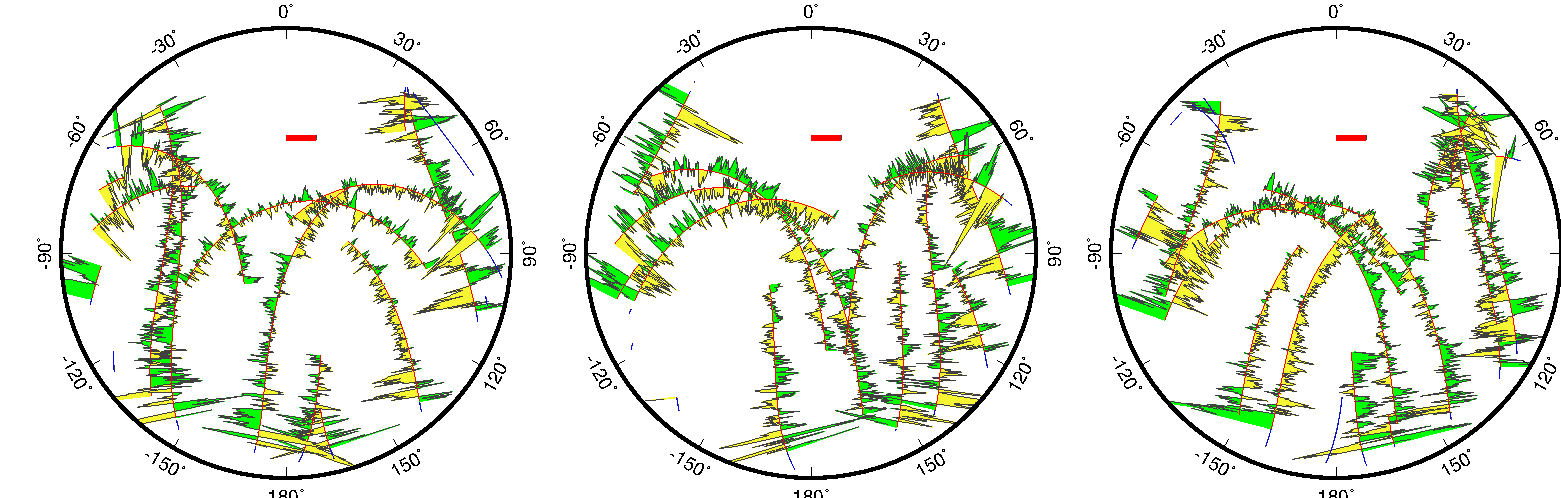 GPS
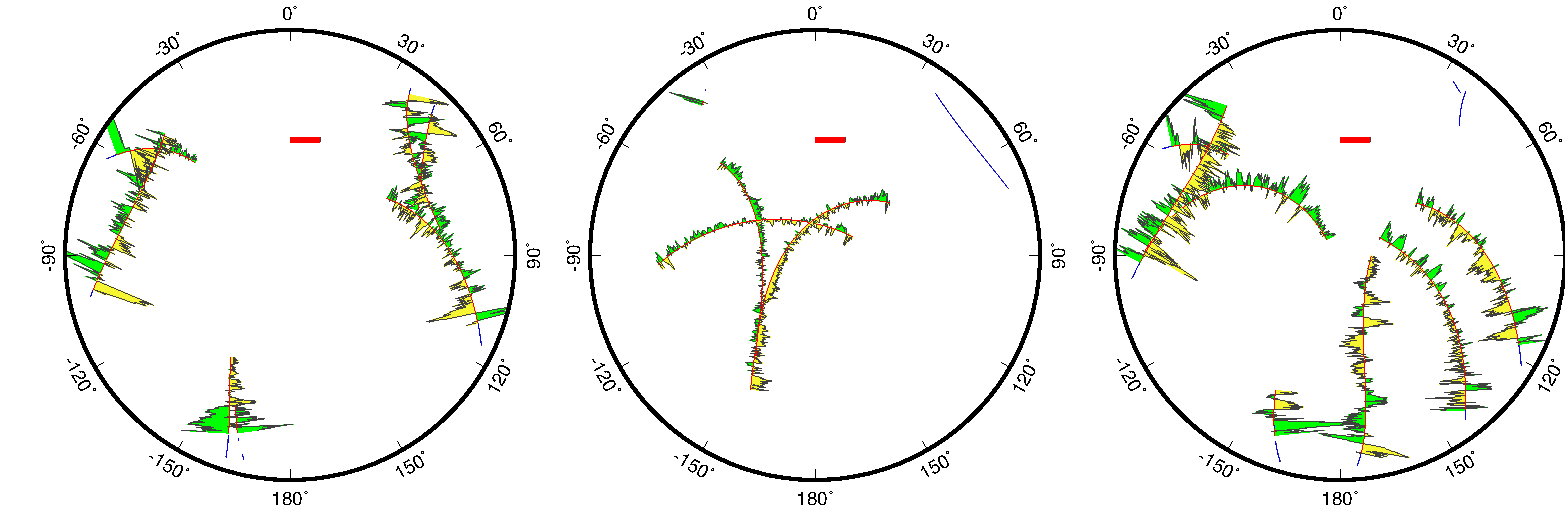 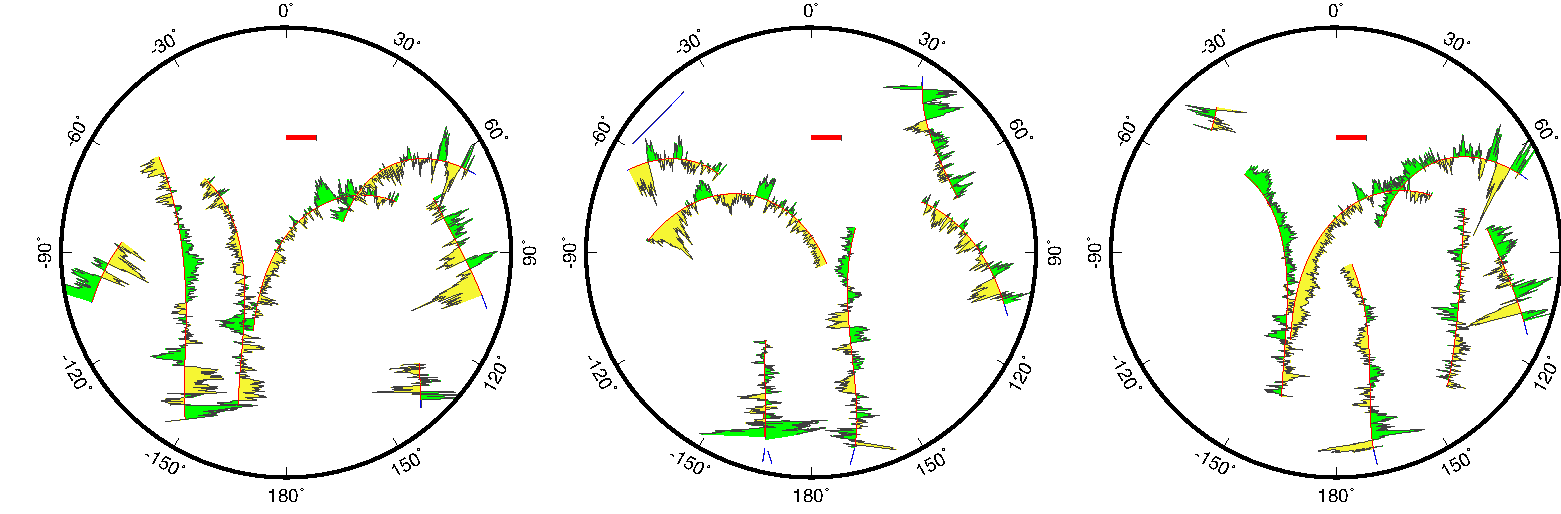 Galileo
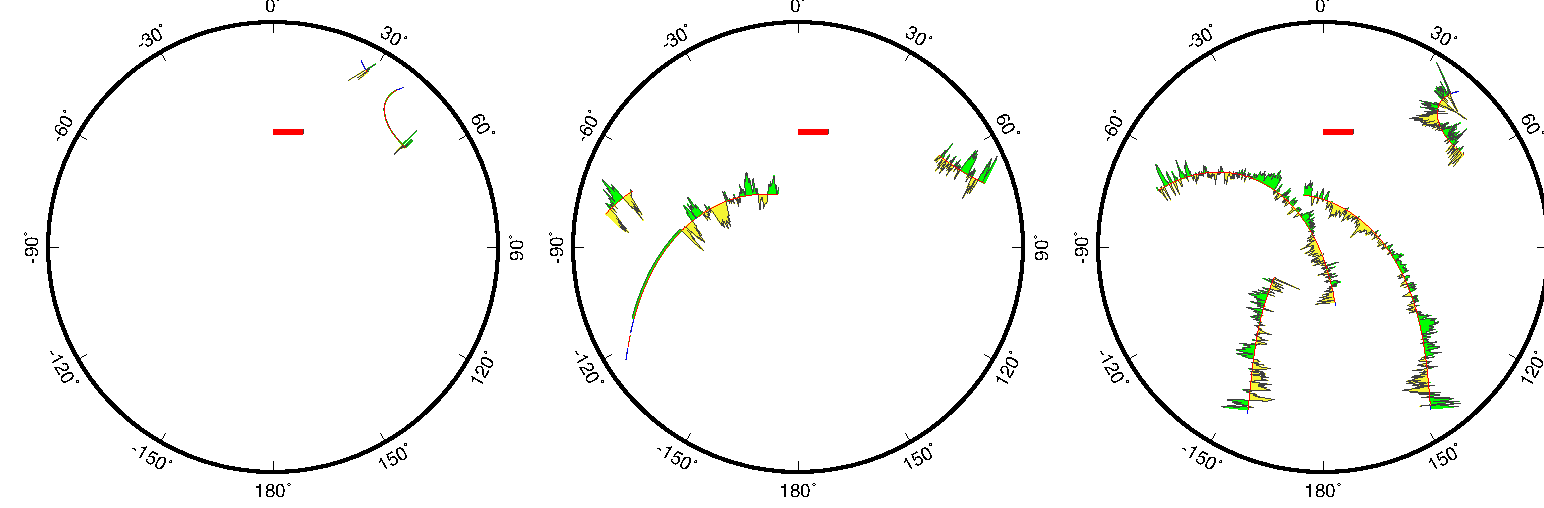 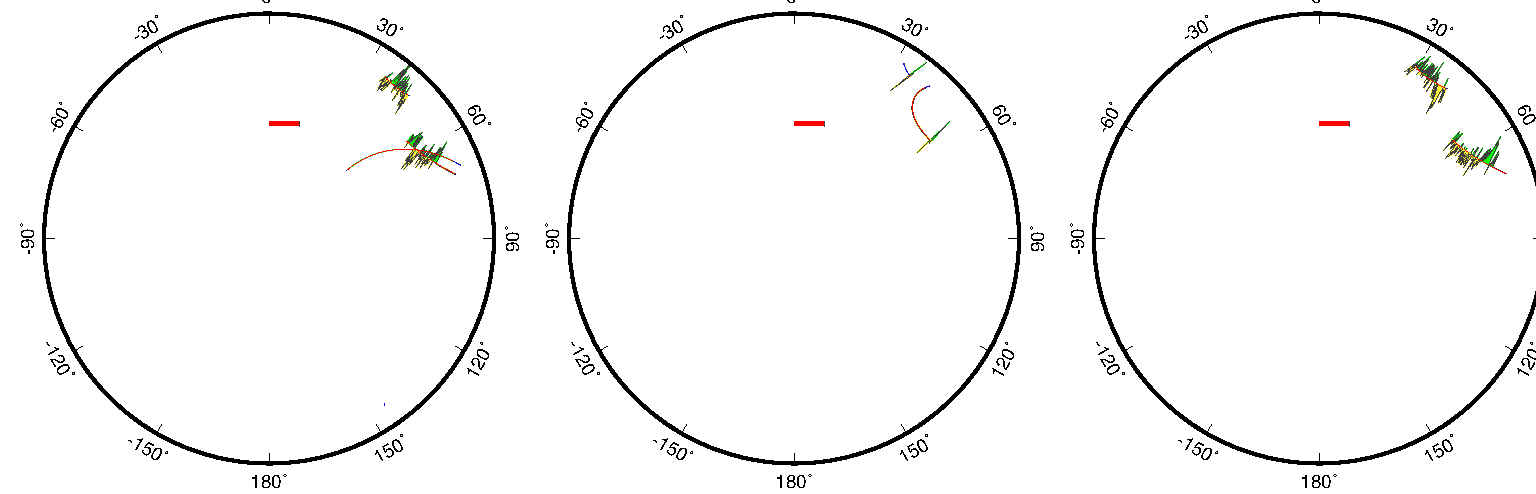 Beidou
2017/11/24
GAMIT/GLOBK for GNSS
20
[Speaker Notes: GPS has 32 SVs tracked; Galileo 18; Beidou 8 (3 MEO and 5 geostationary)]
Phase RMS (for 2017-121)
From sh_gamit_121[gec].summary (mm):
2017/11/24
GAMIT/GLOBK for GNSS
21
[Speaker Notes: The Galileo phase noise is slightly larger than GPS at each station, possibly  due to antenna mistuning for E5 or poorer orbits.  Beidou shows a much larger variation because only three MEOs were tracked.]
Ambiguity resolution
Best from sh_gamit_<DDD>[gec].summary:
2017/11/24
GAMIT/GLOBK for GNSS
22
[Speaker Notes: The same factors that contributed to the larger phase noise likely also cause the degradation of ambiguity resolution for Galileo and Beidou]
Time series stabilization
From “POS STAT” lines in .org-file(s)  (mm:
2017/11/24
GAMIT/GLOBK for GNSS
23
Example time series
GPS
Galileo
BeiDou
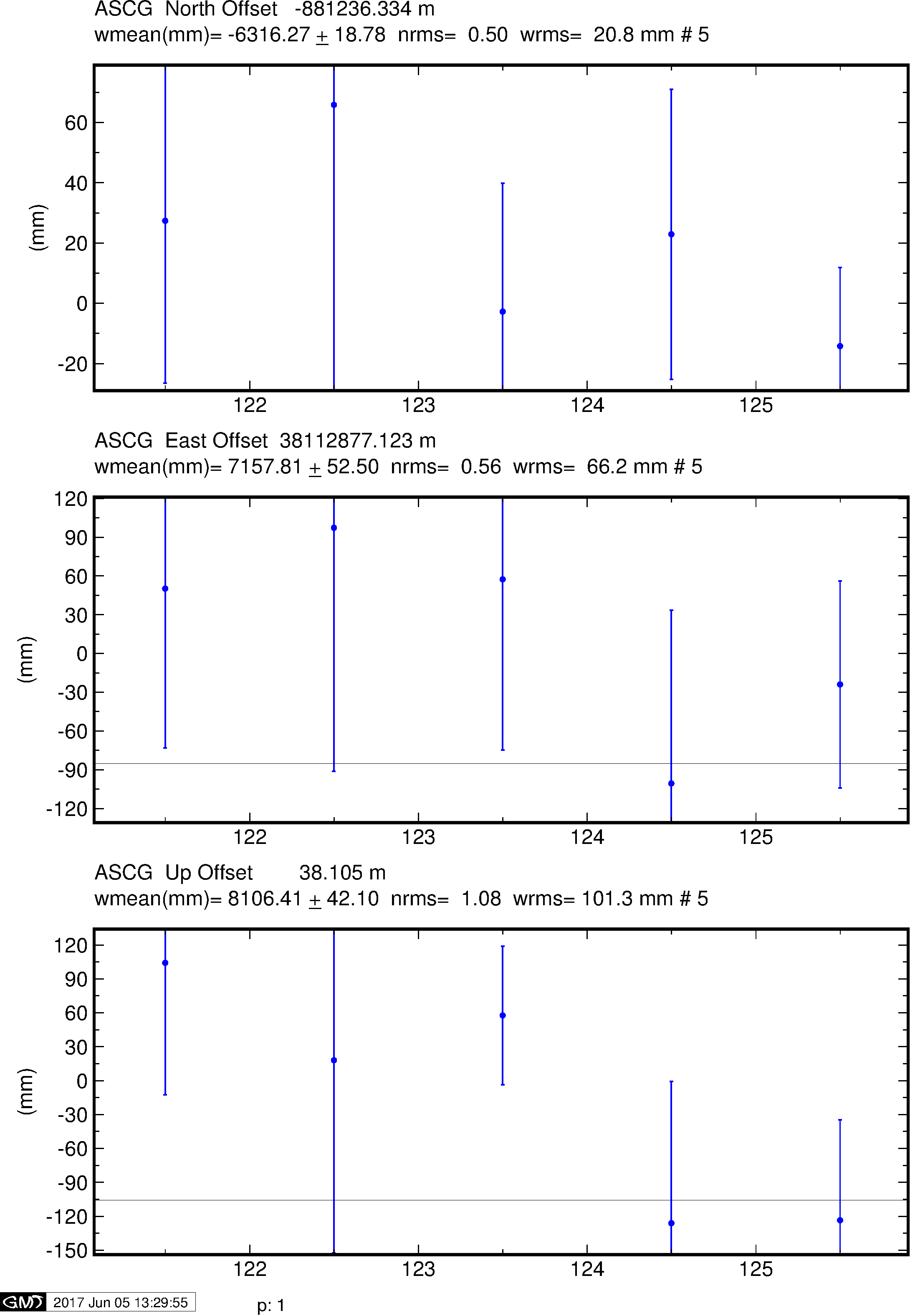 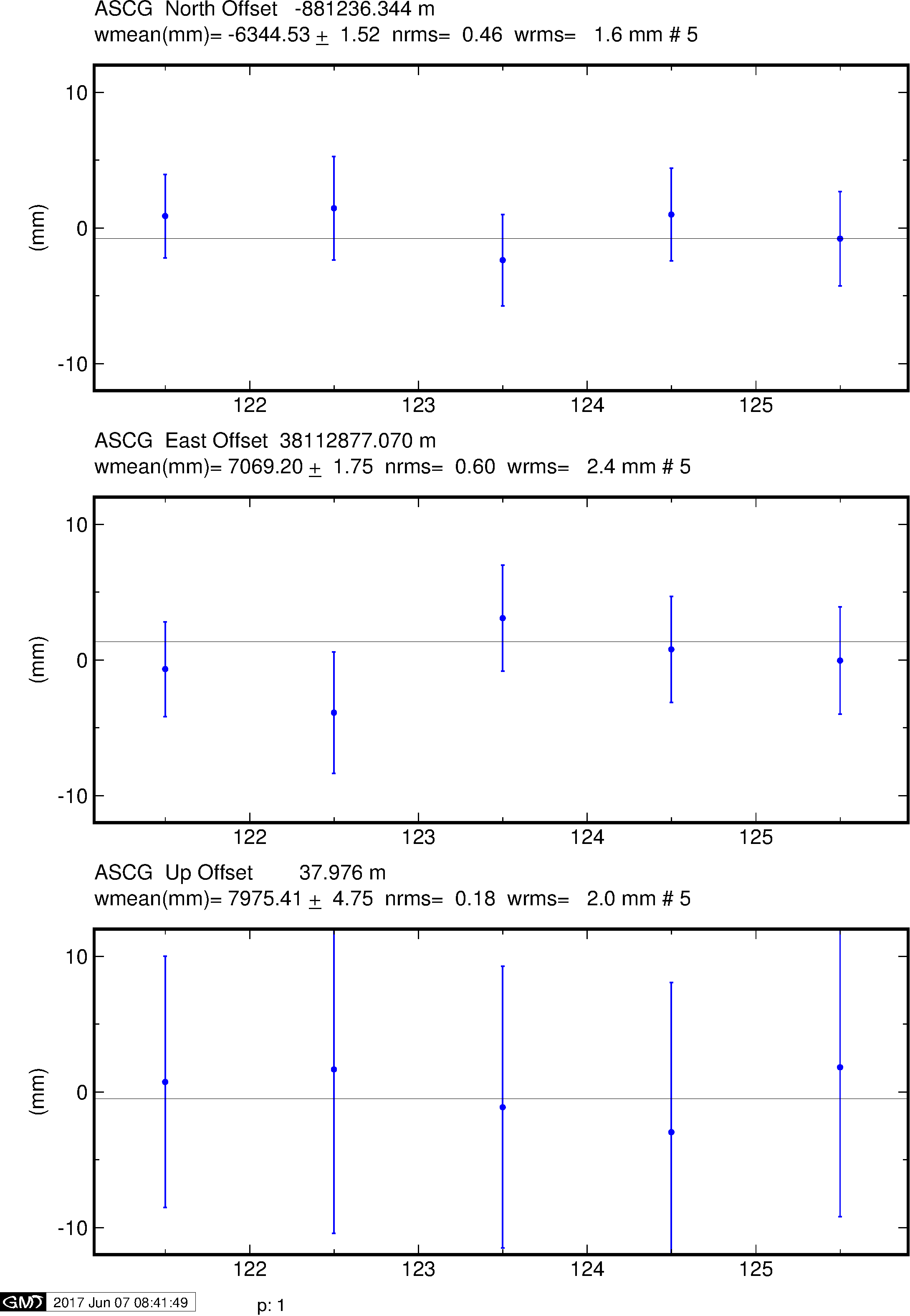 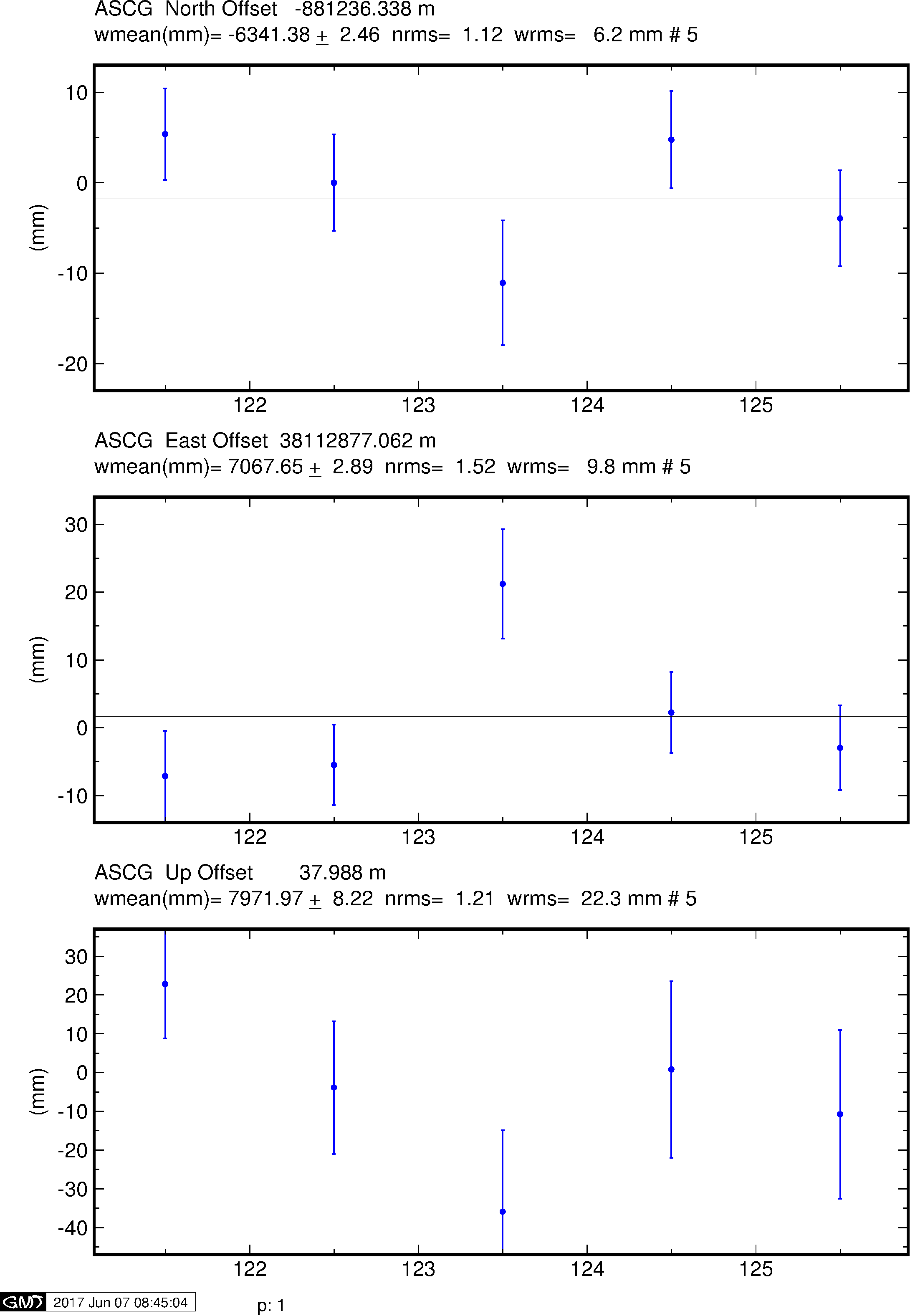 2017/11/24
GAMIT/GLOBK for GNSS
24
Example time series
GPS
Galileo
BeiDou
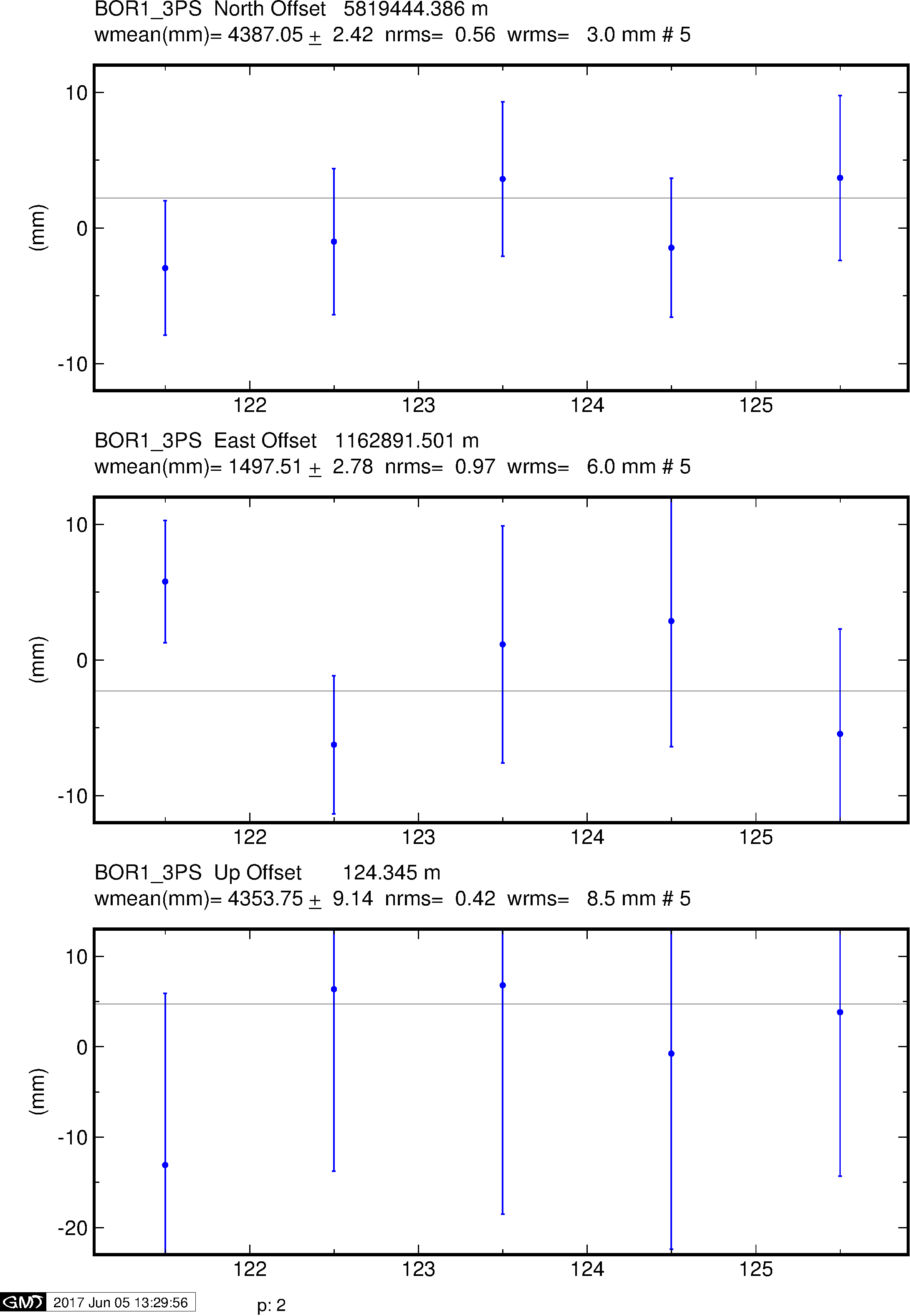 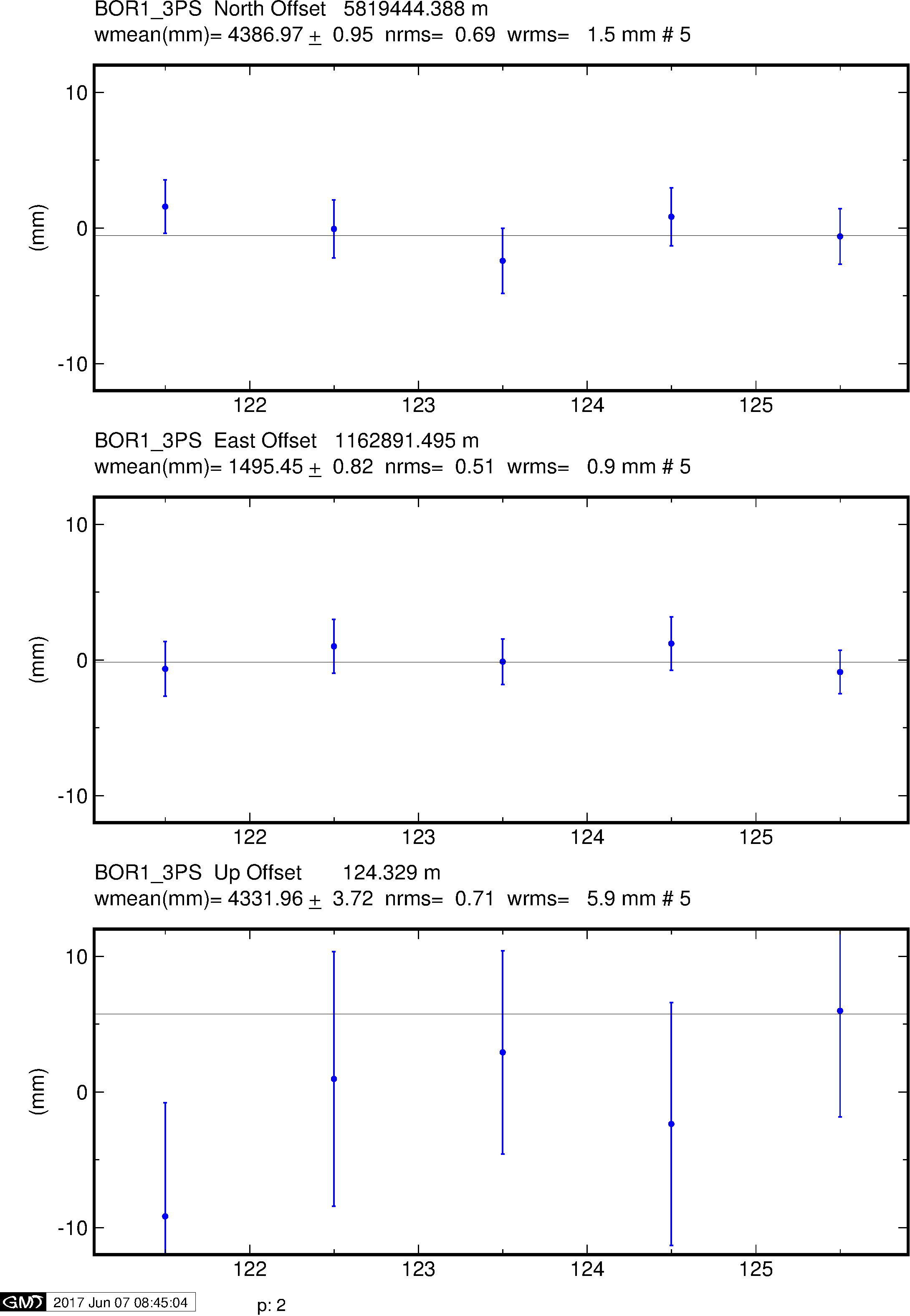 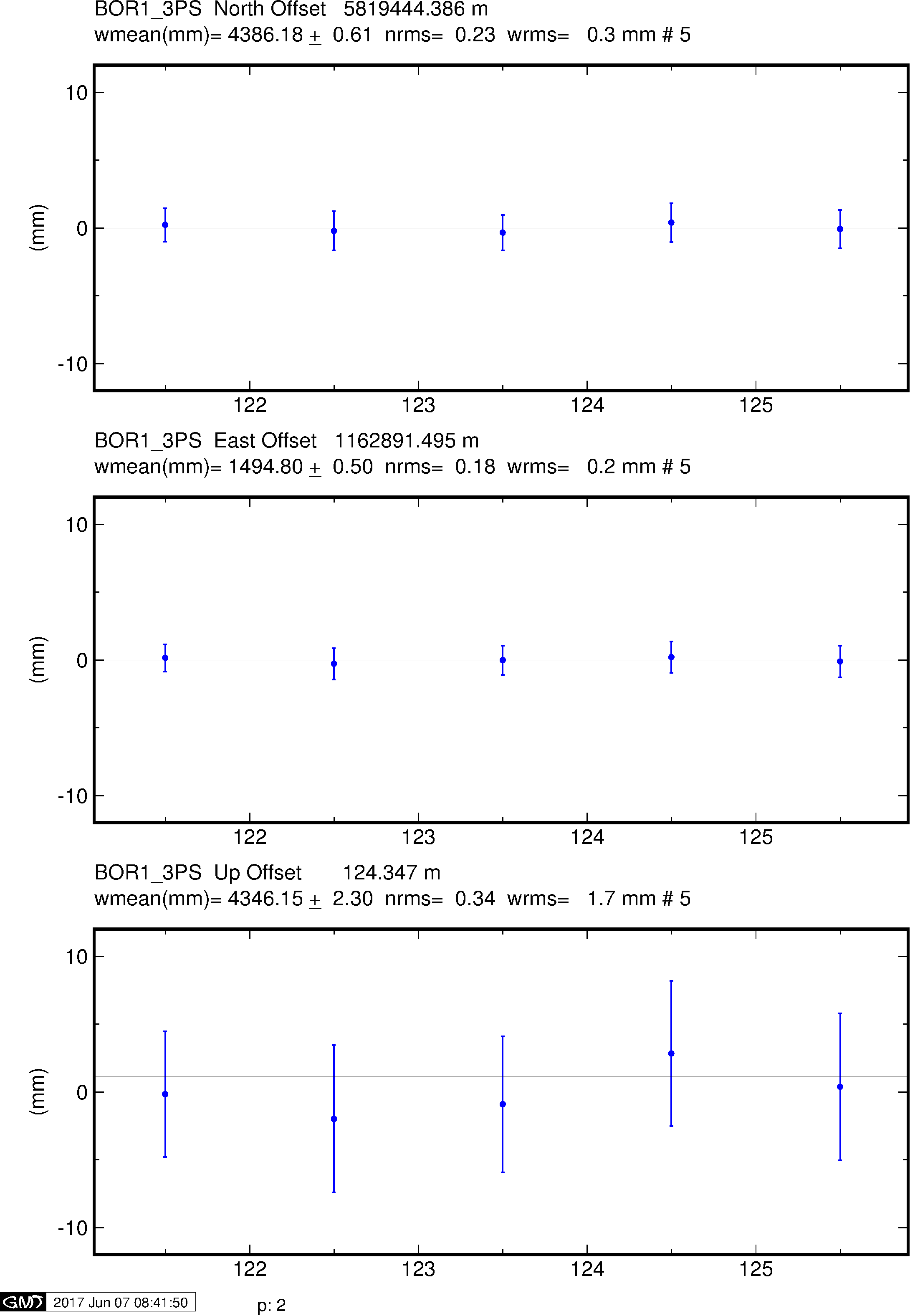 2017/11/24
GAMIT/GLOBK for GNSS
25
[Speaker Notes: 5-day scatter for station BOR1 in centrl Europe.  For the full set of 15 stations, the wrms N, E, U was 
0.3-2.9,  0.2-2.4, 2-10 mm  for GPS,  0.3-2.8, 0.3-2.4, 6-20 mm for Galileo, and 3-72, 5-66, 6-120 mm  for Beidou.]
Example time series
GPS
Galileo
BeiDou
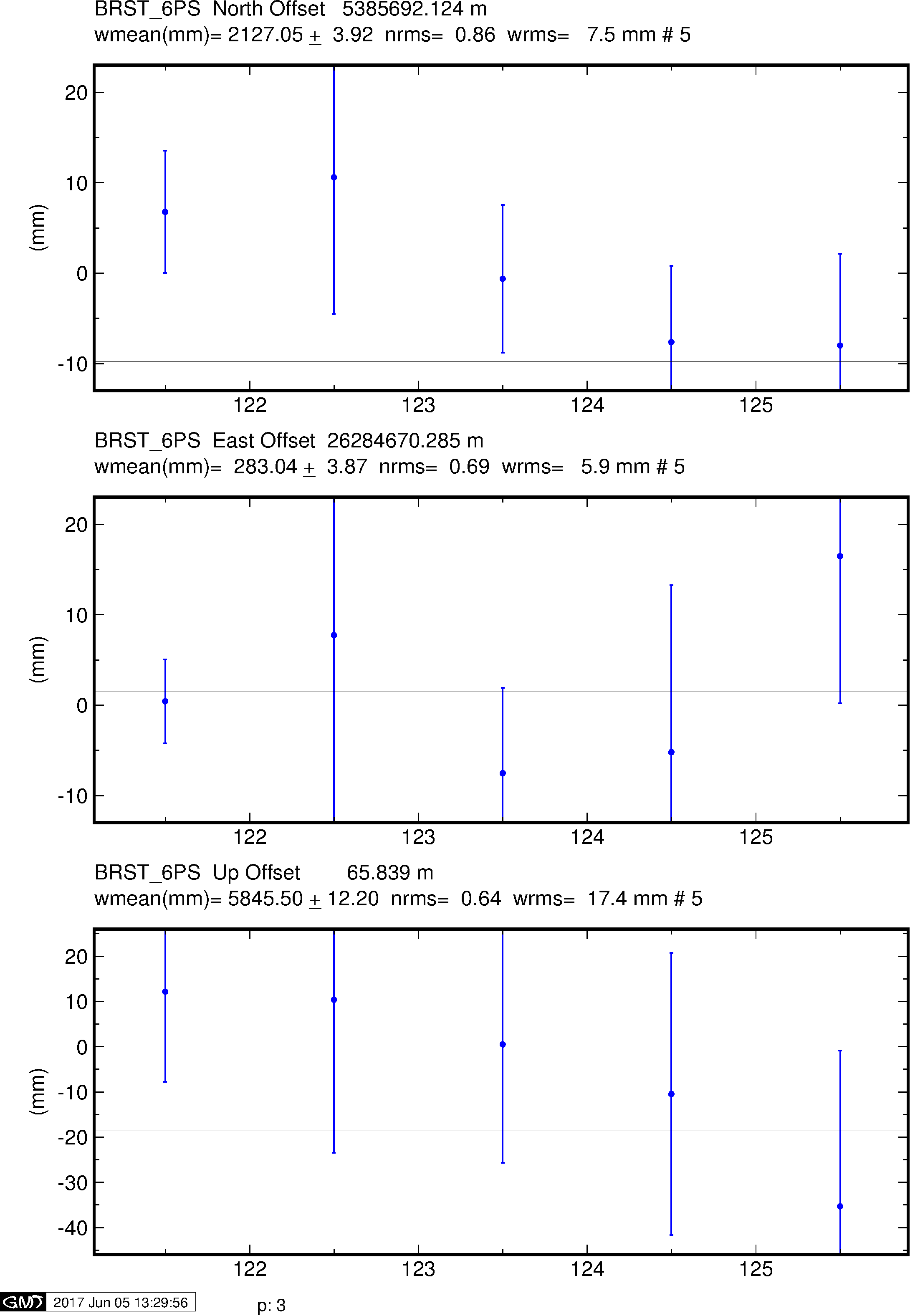 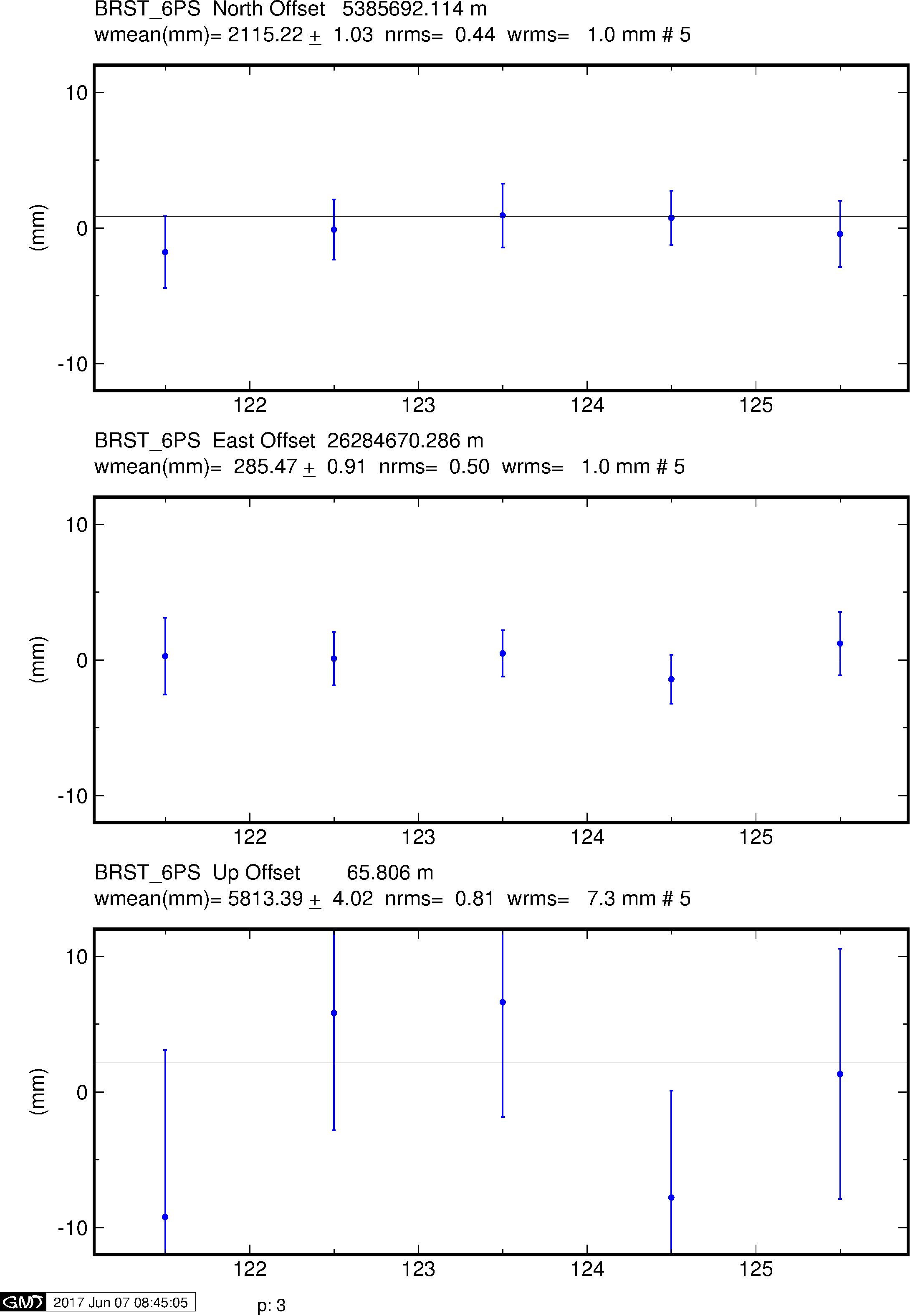 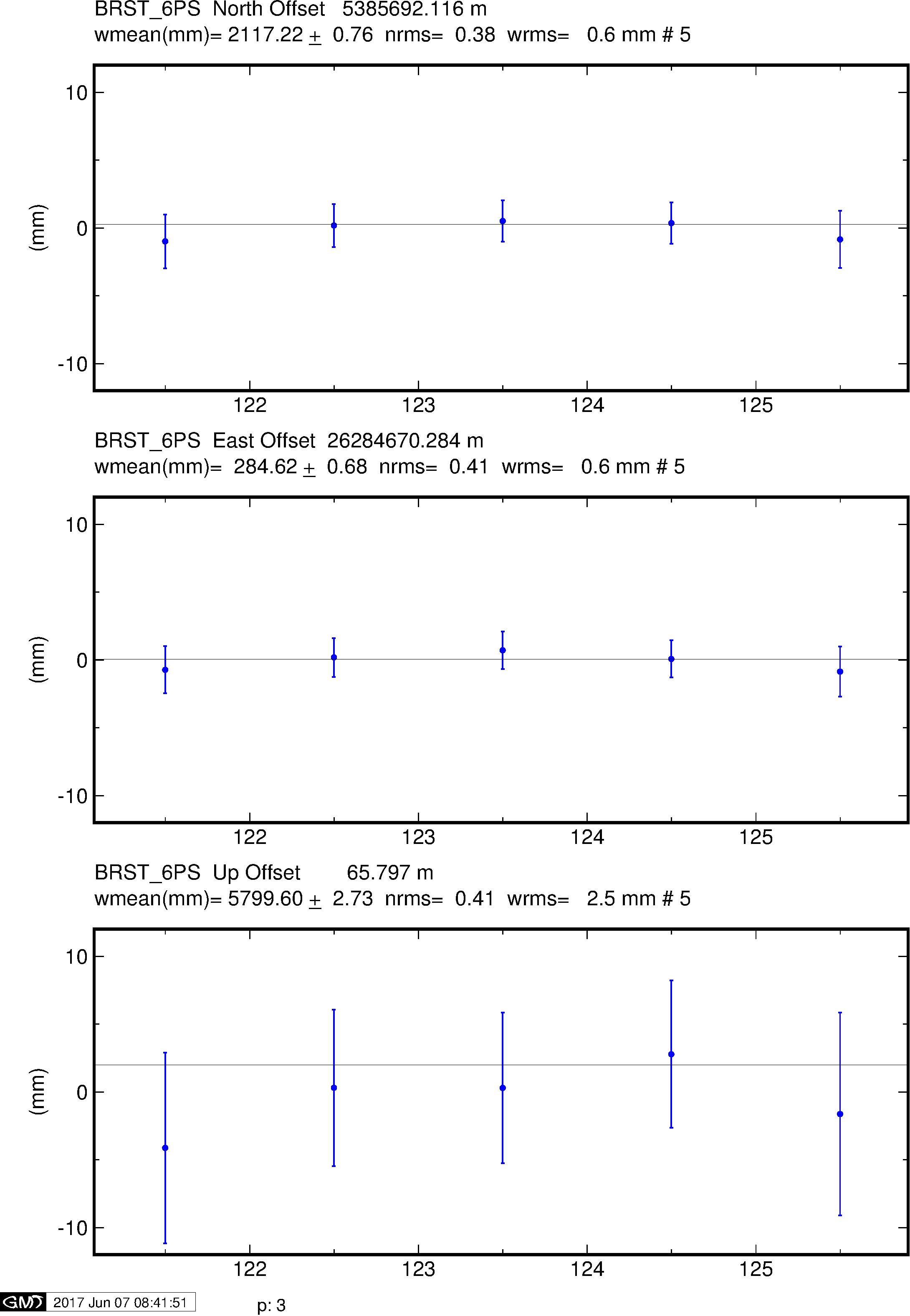 2017/11/24
GAMIT/GLOBK for GNSS
26
Example time series
GPS
Galileo
BeiDou
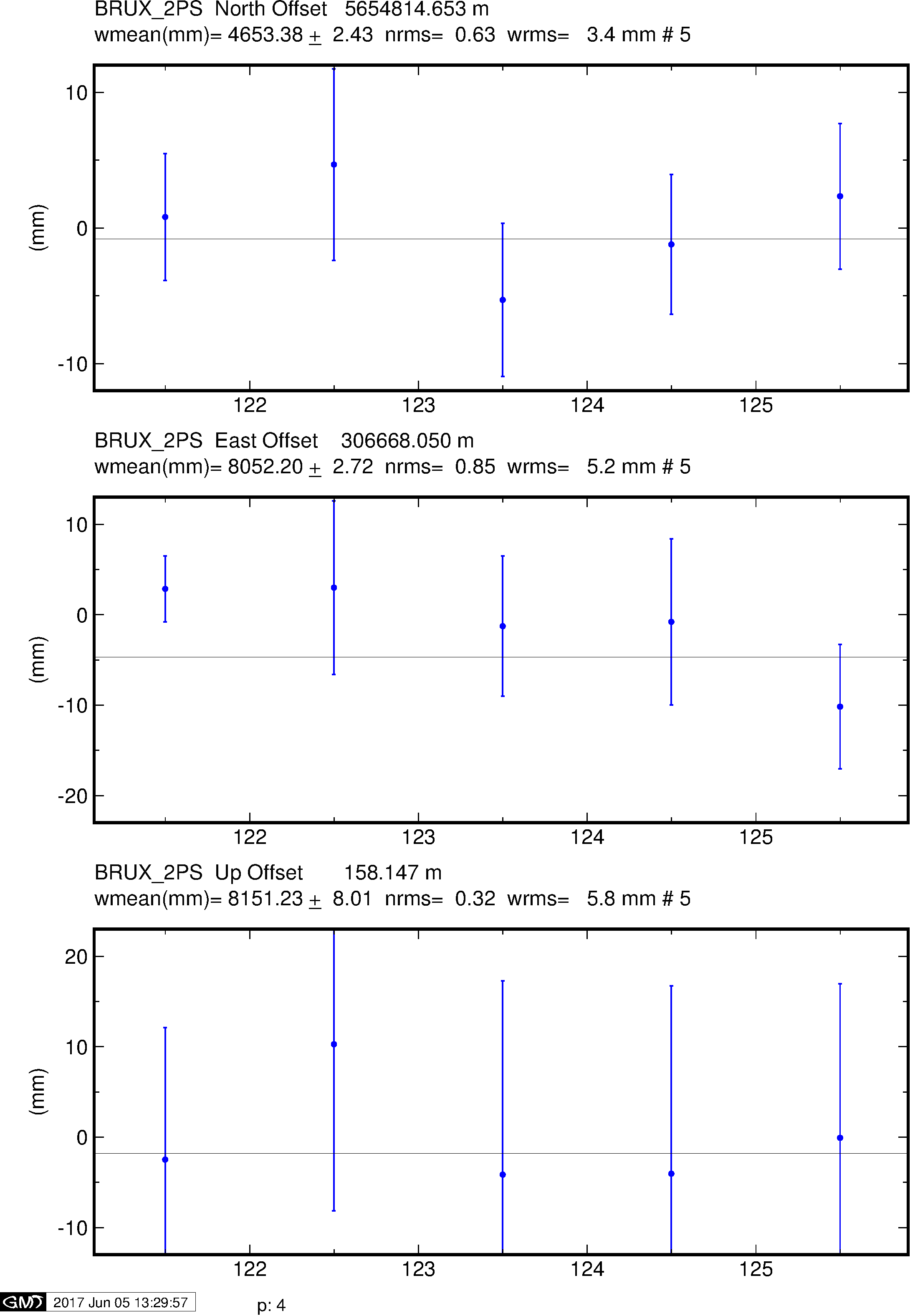 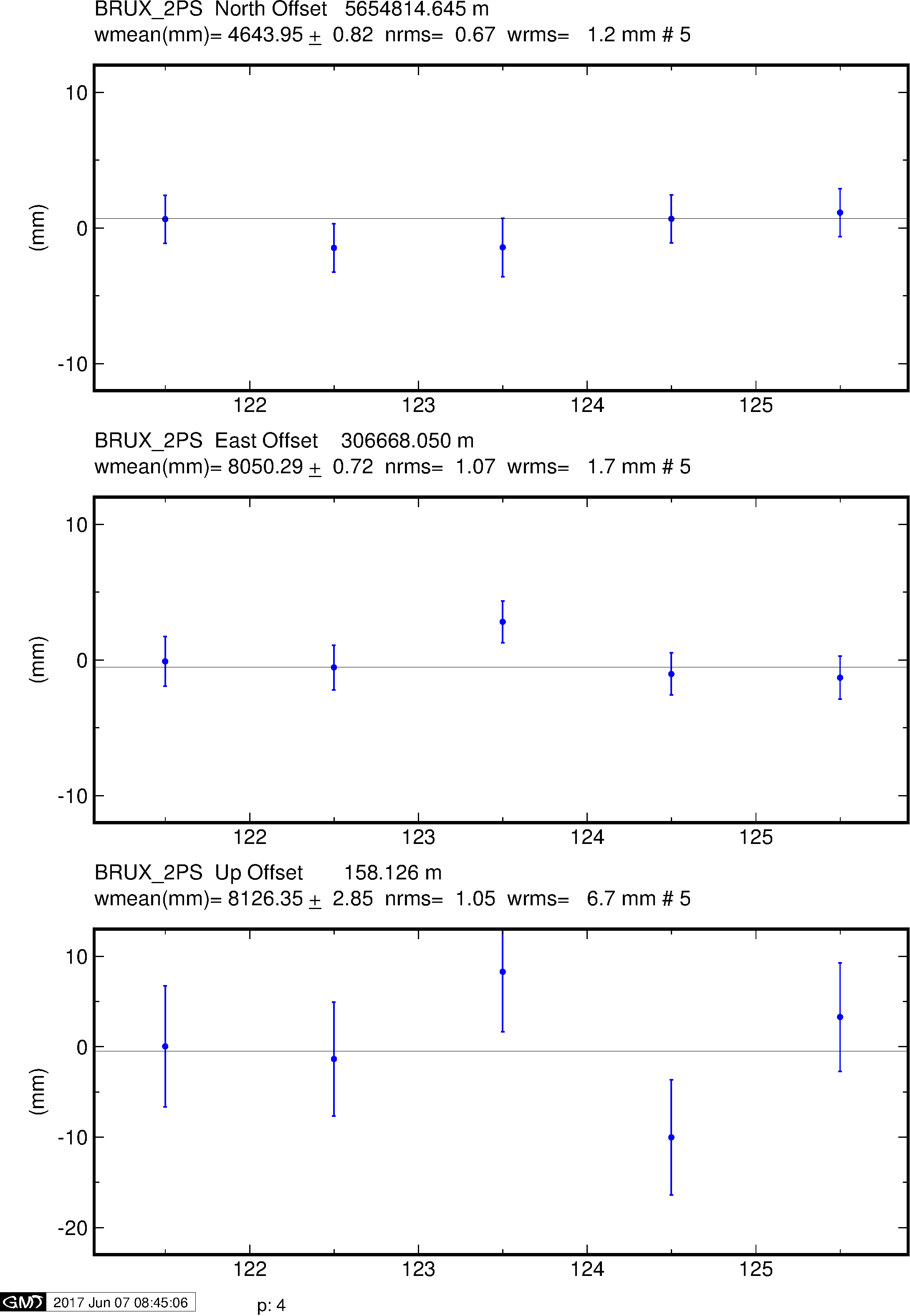 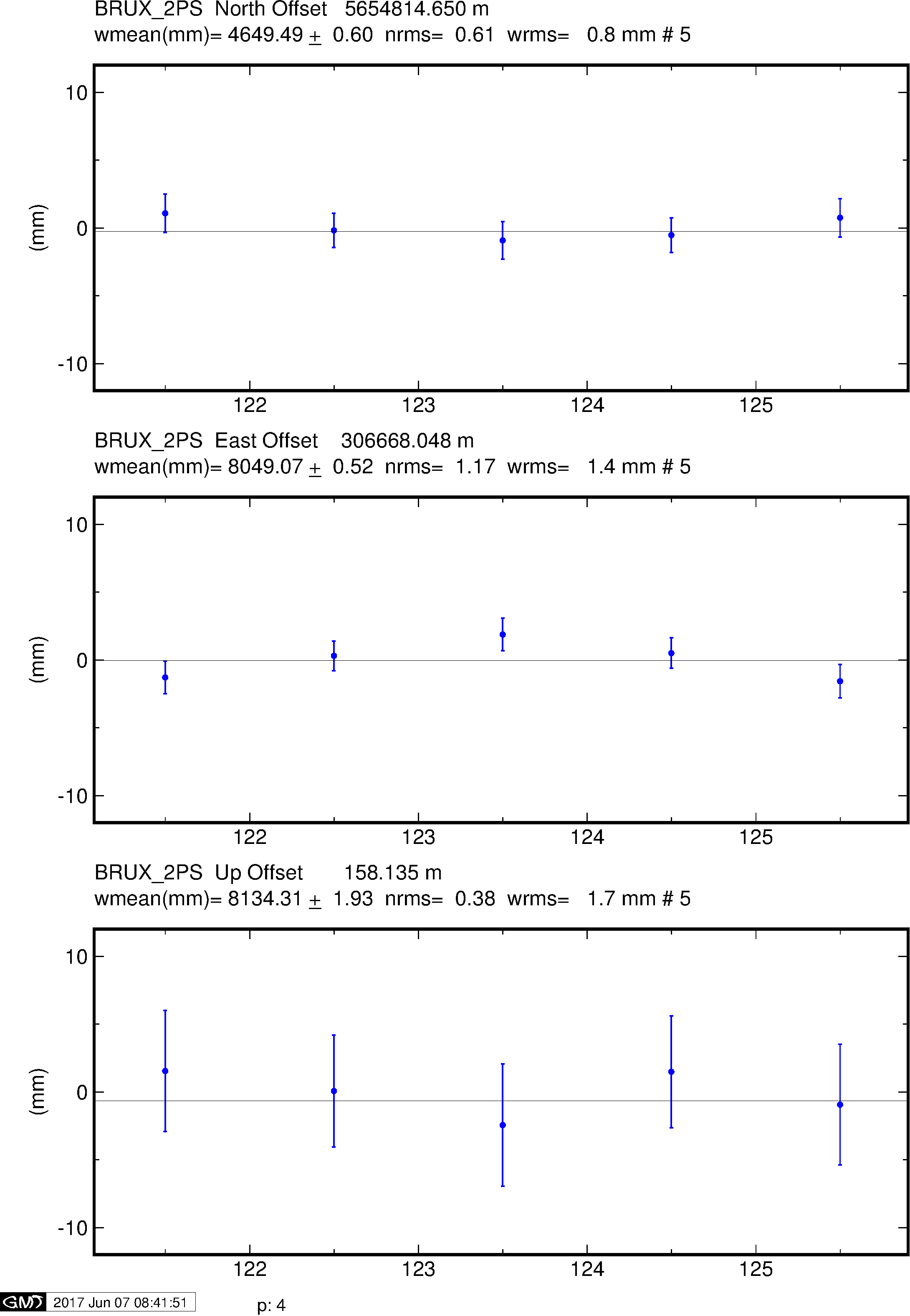 2017/11/24
GAMIT/GLOBK for GNSS
27
Example time series
GPS
Galileo
BeiDou
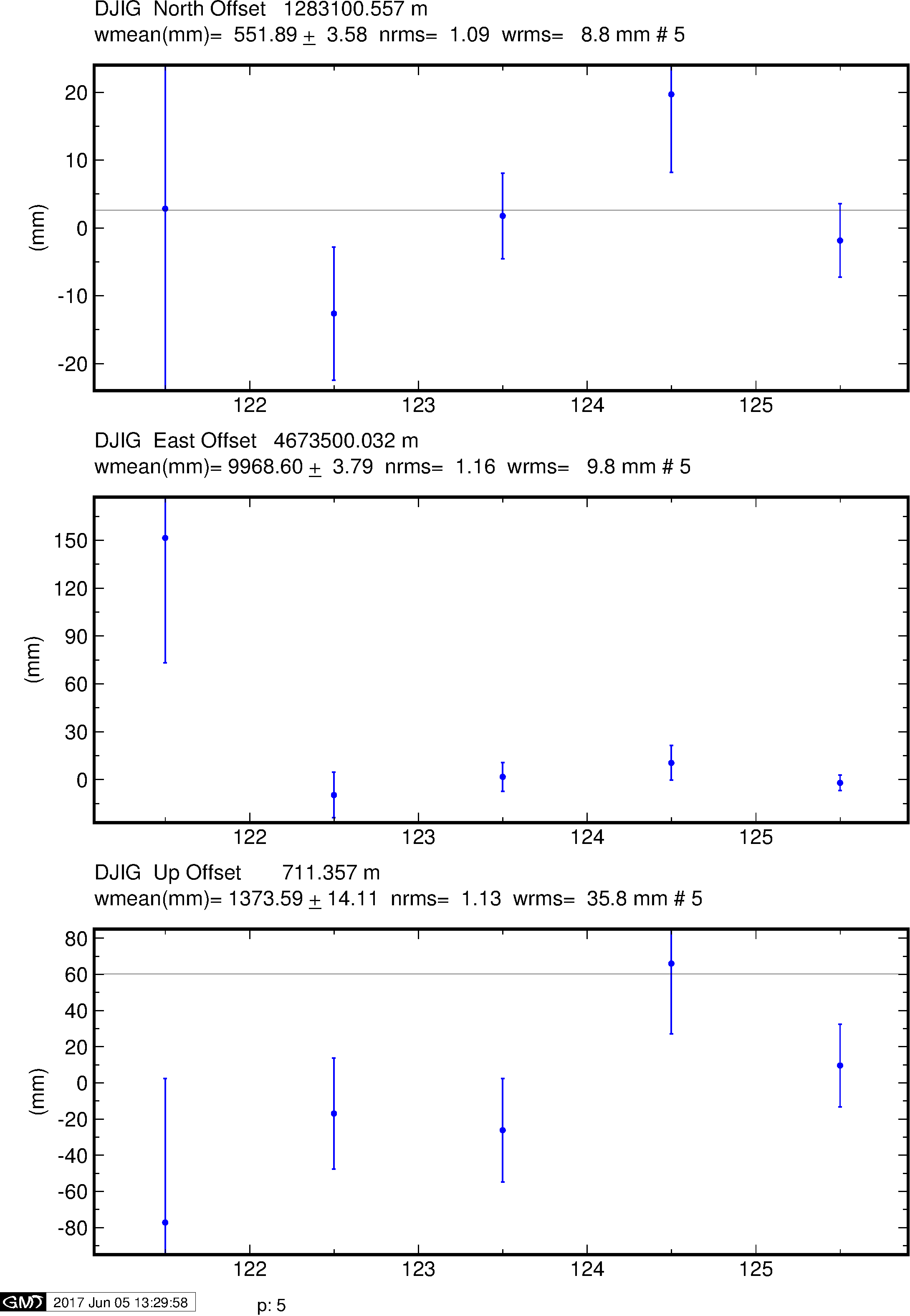 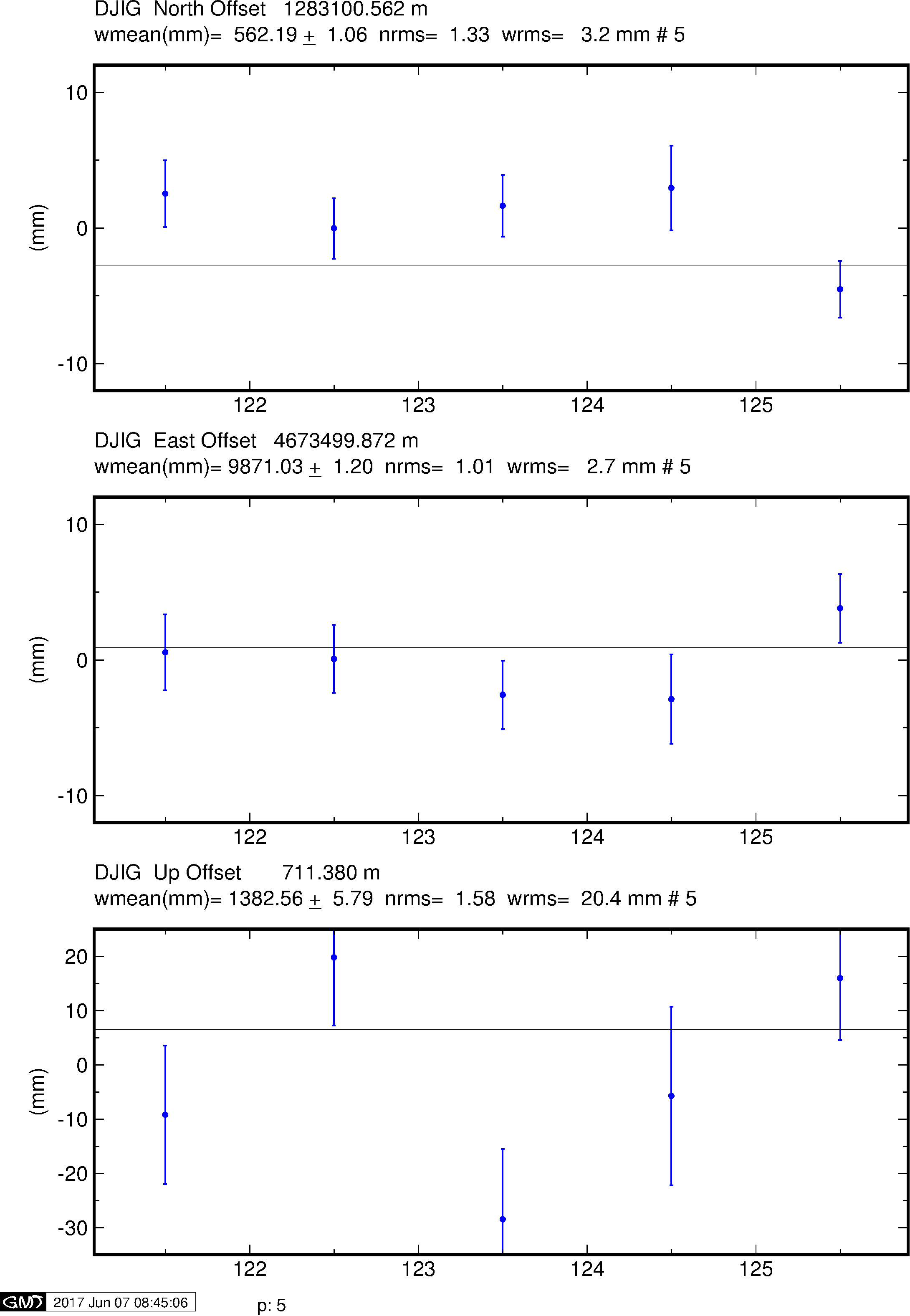 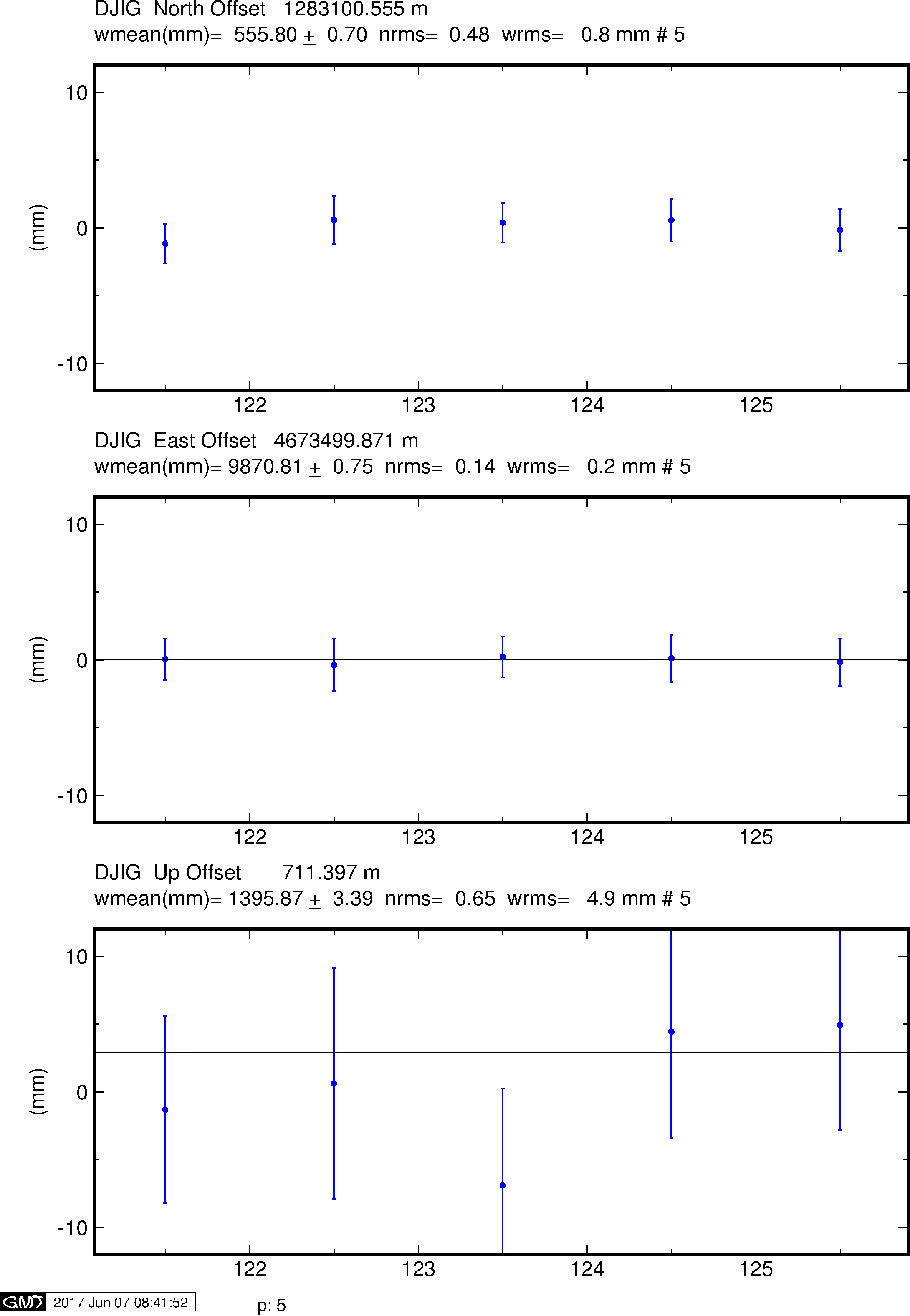 2017/11/24
GAMIT/GLOBK for GNSS
28
Example time series
GPS
Galileo
BeiDou
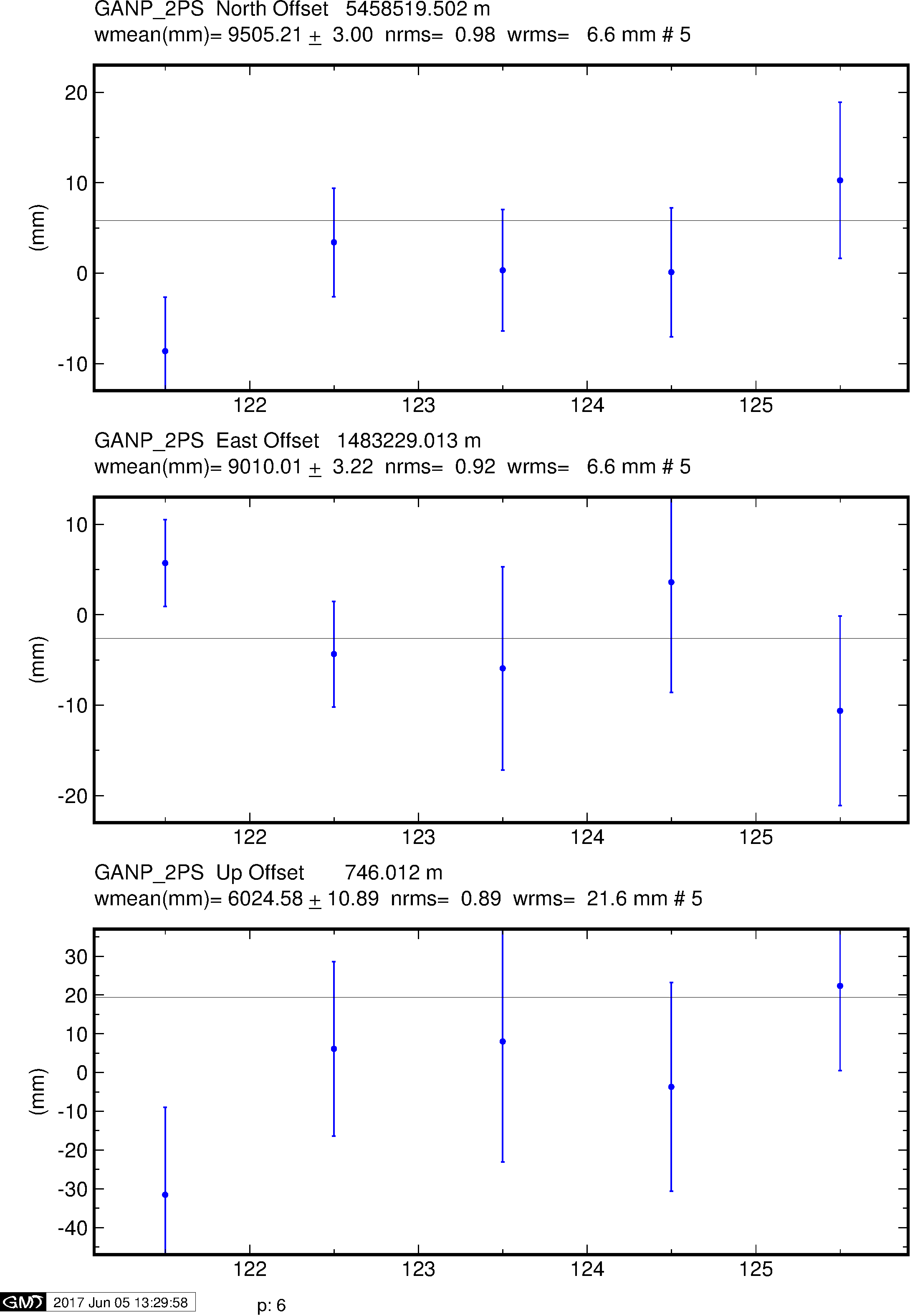 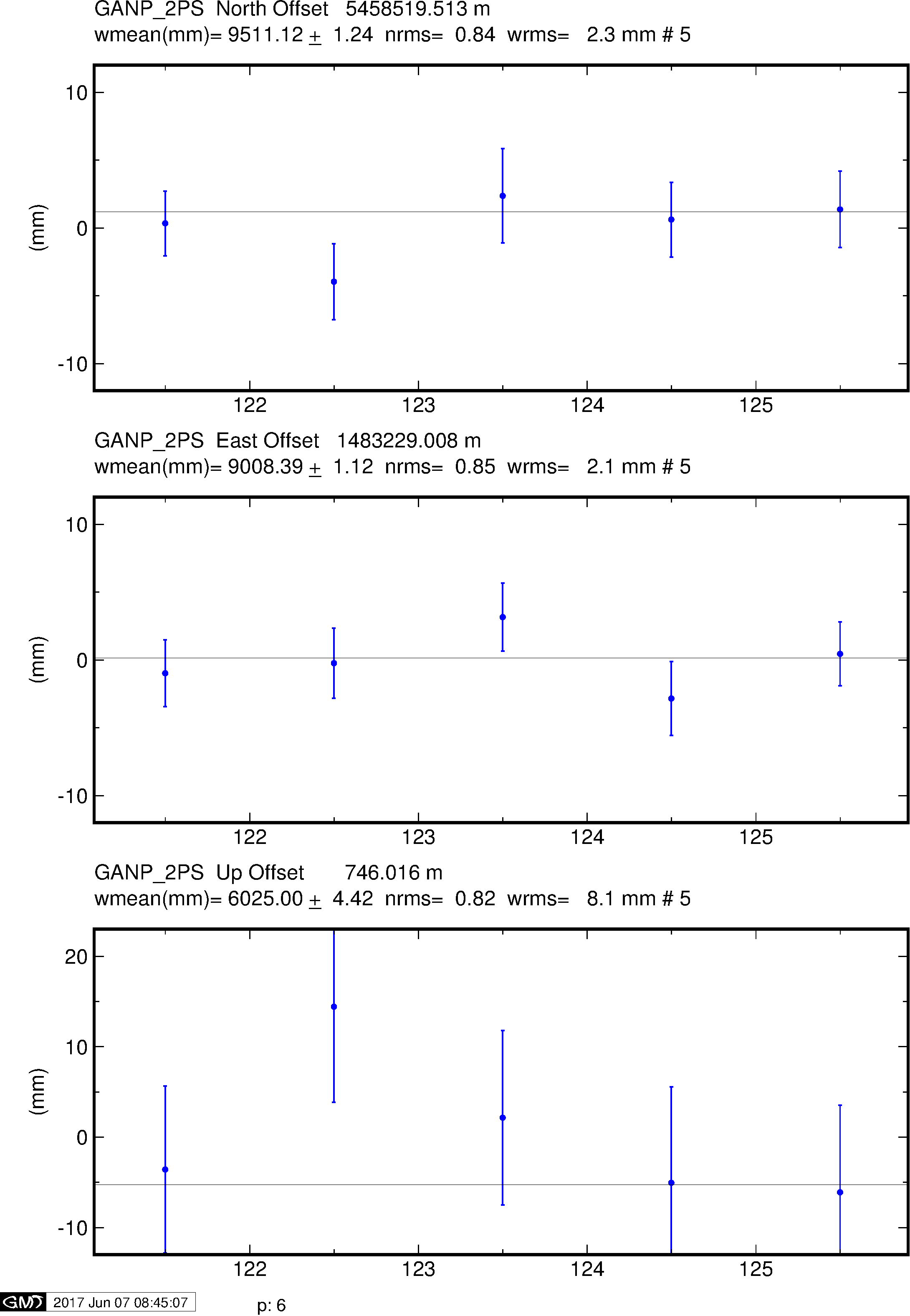 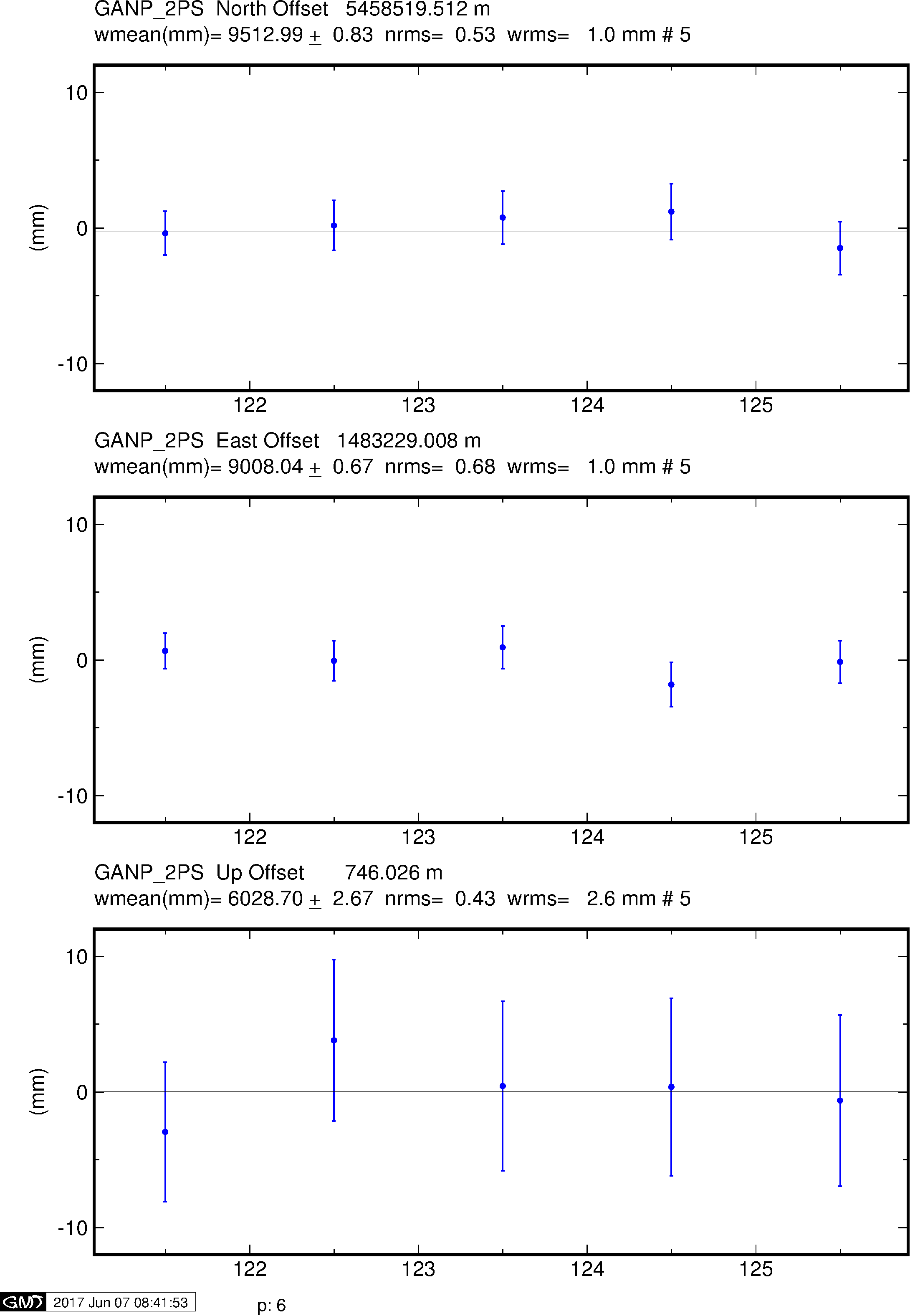 2017/11/24
GAMIT/GLOBK for GNSS
29
Example time series
GPS
Galileo
BeiDou
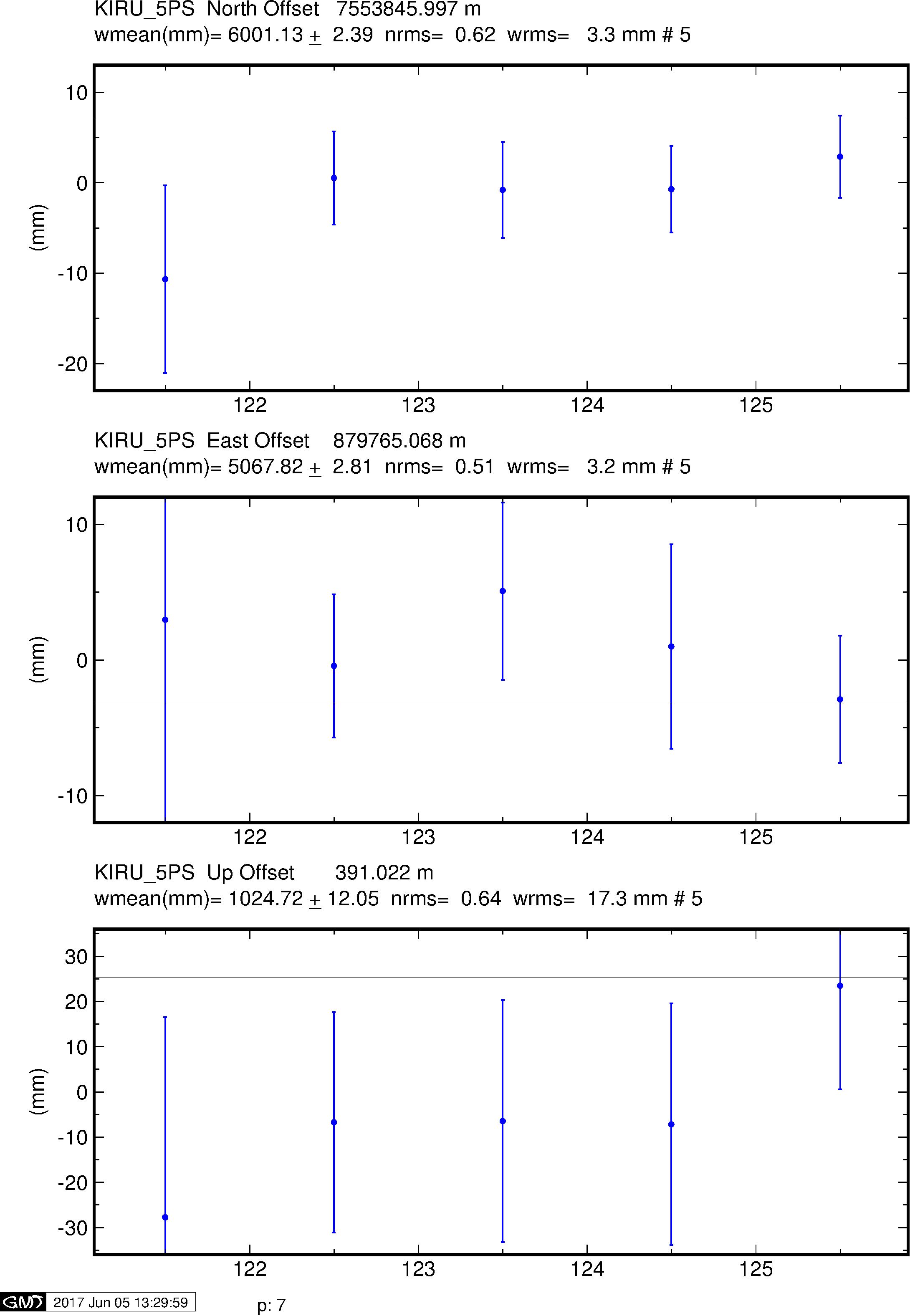 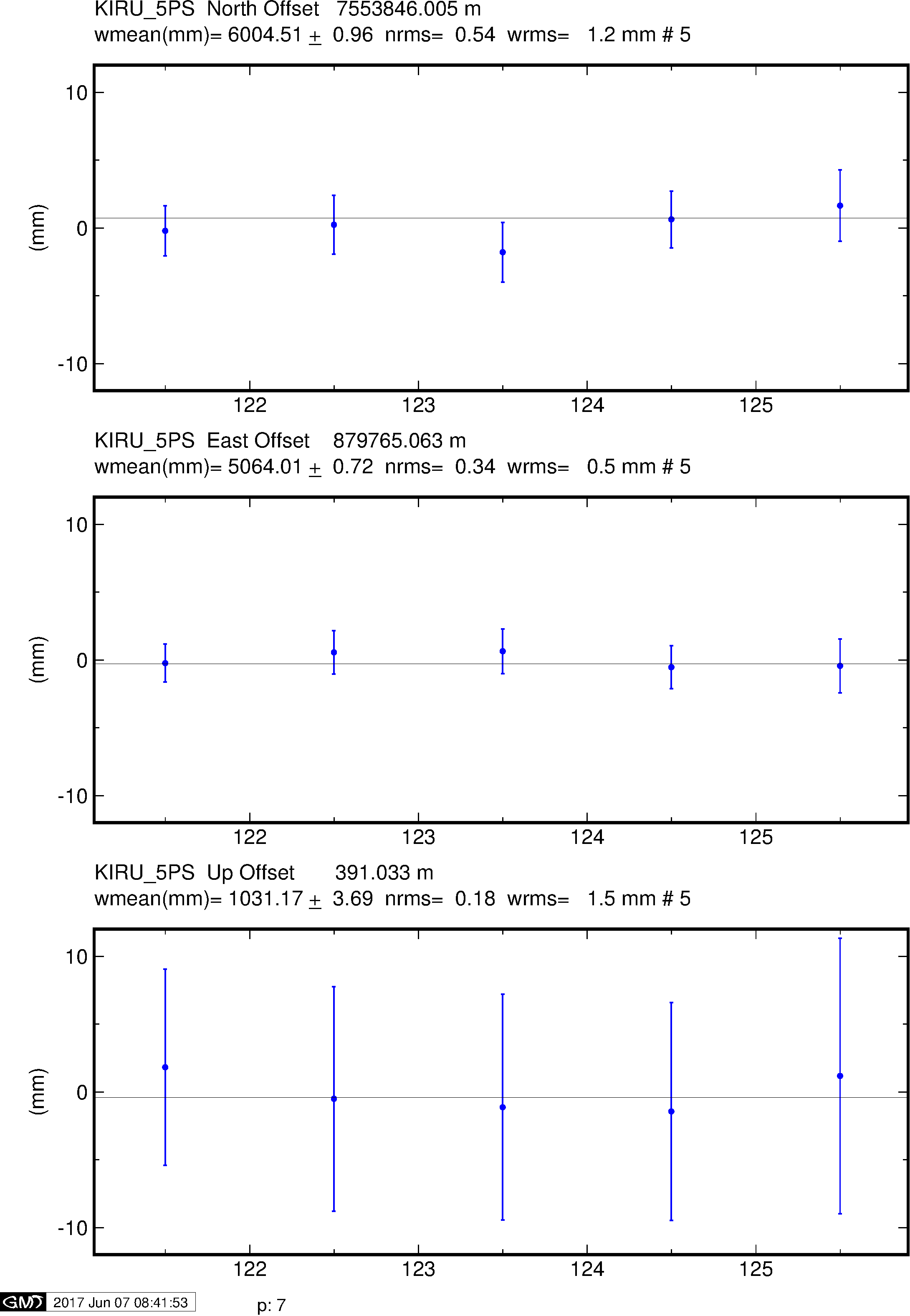 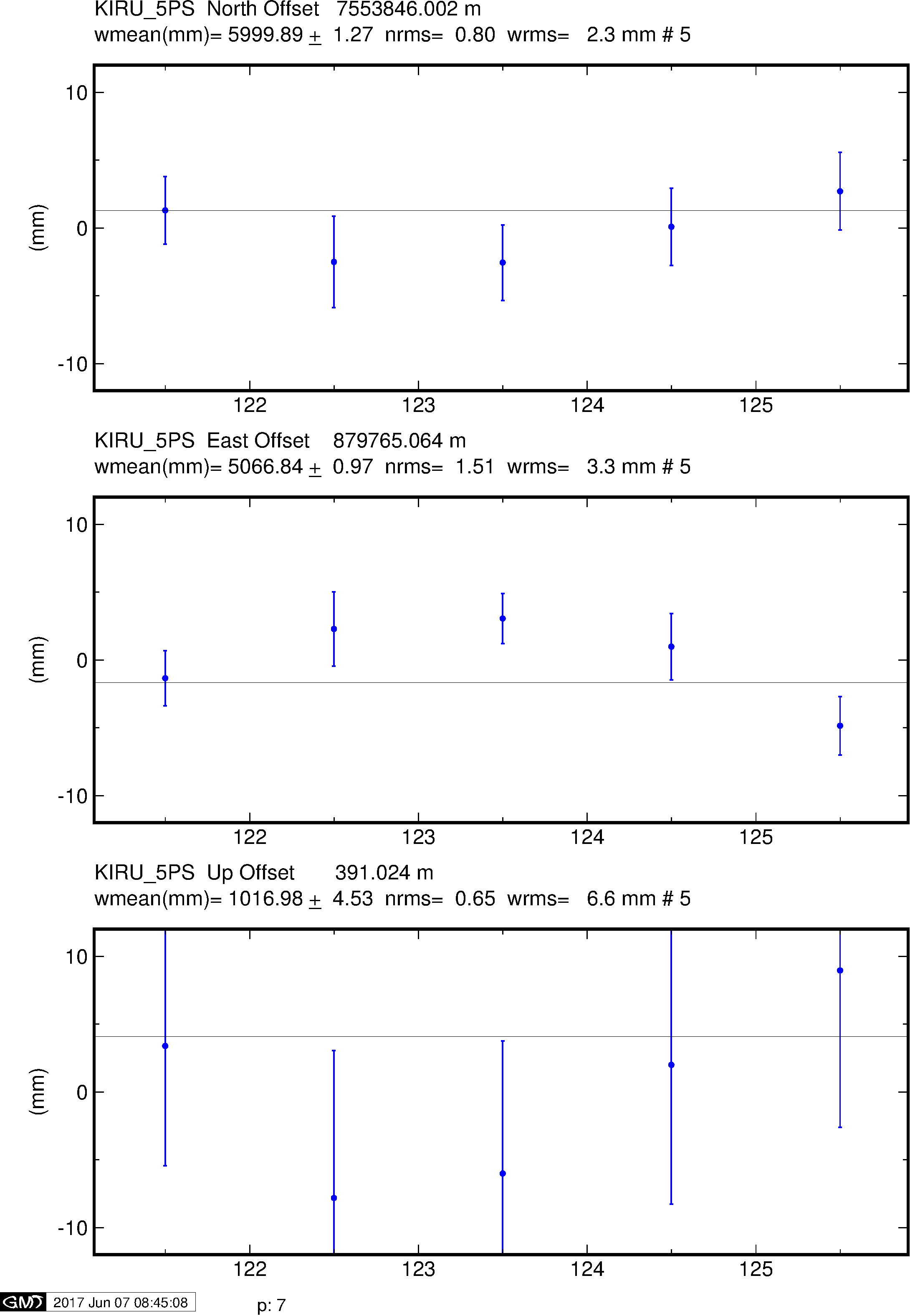 2017/11/24
GAMIT/GLOBK for GNSS
30
Example time series
GPS
Galileo
BeiDou
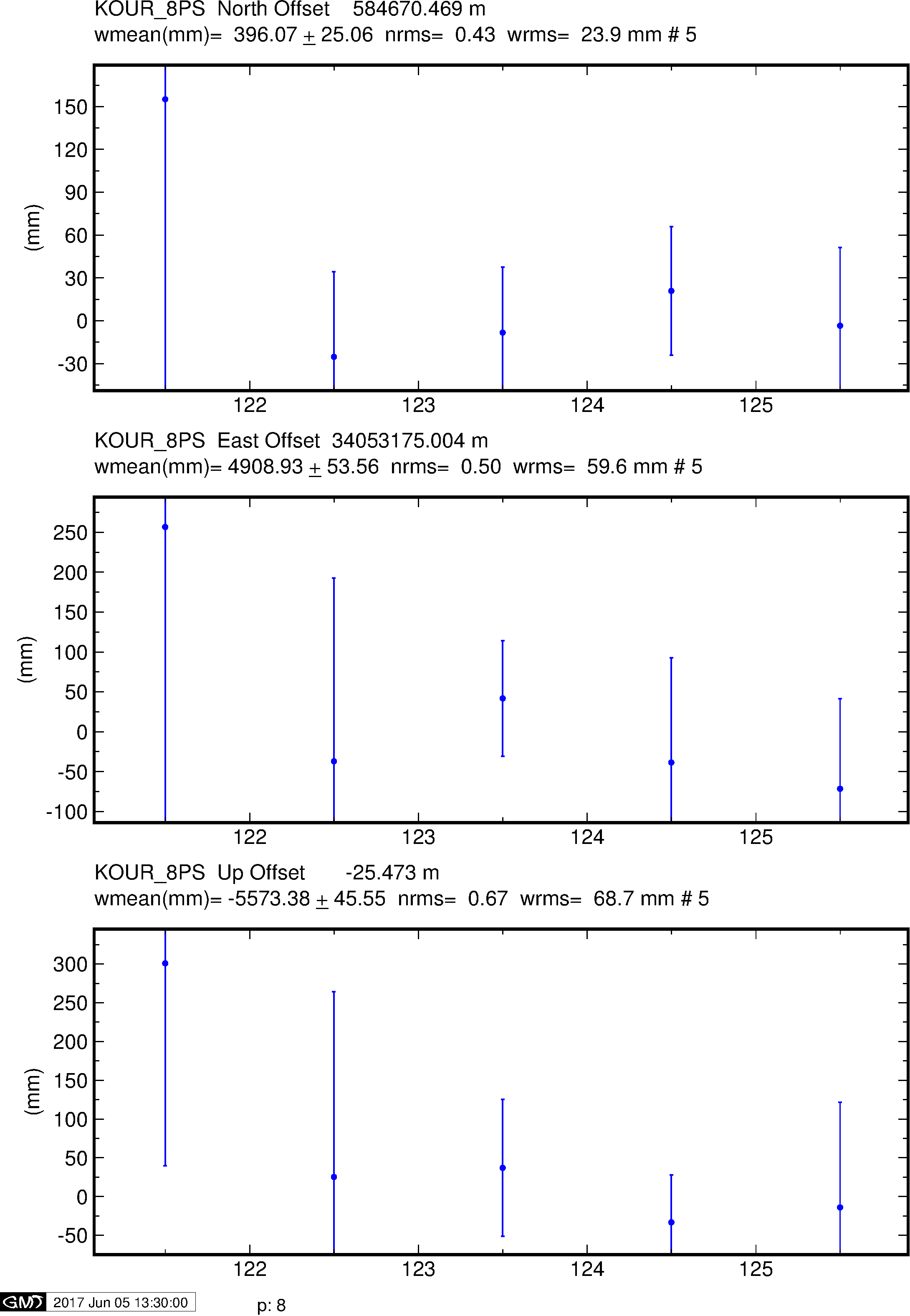 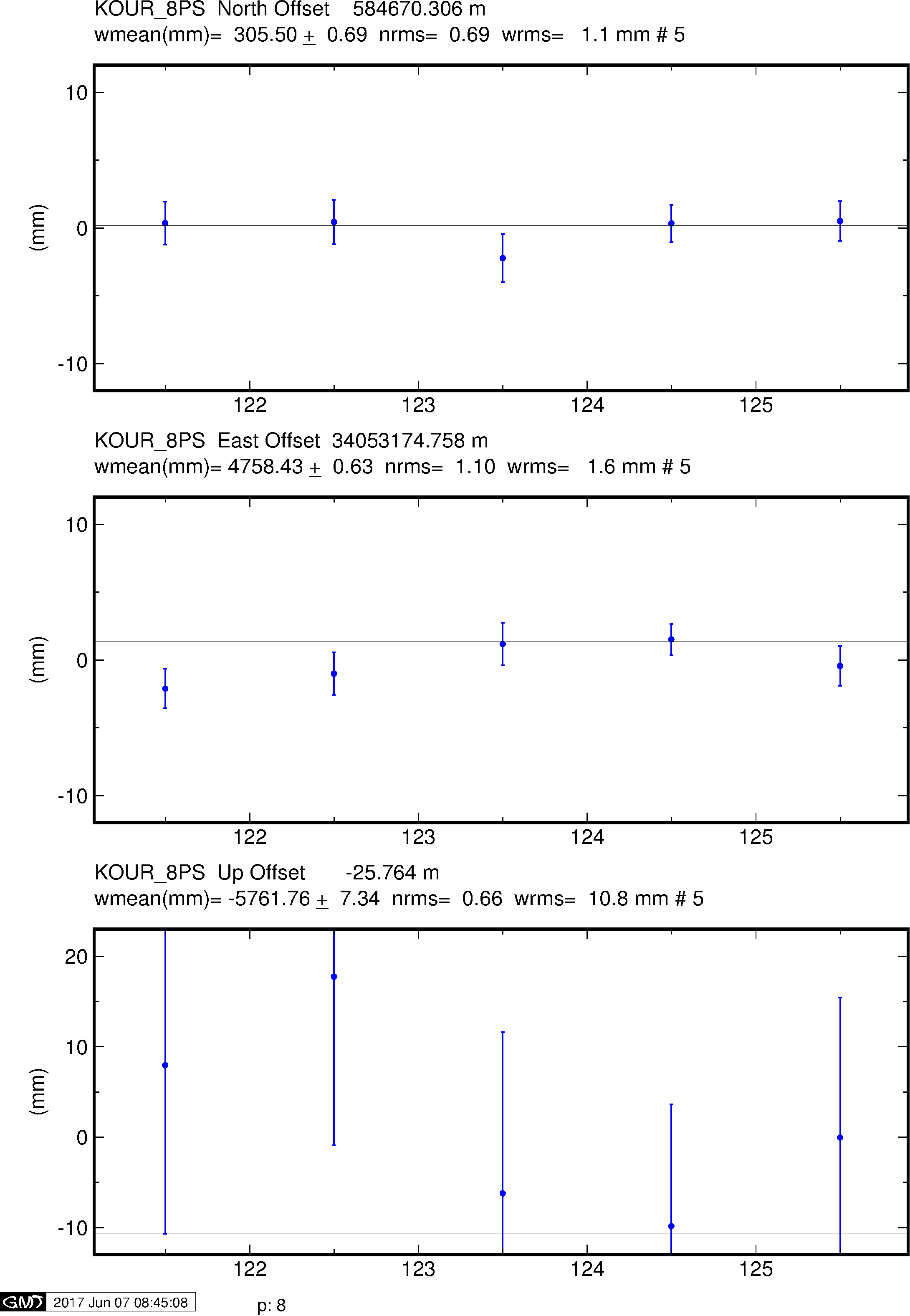 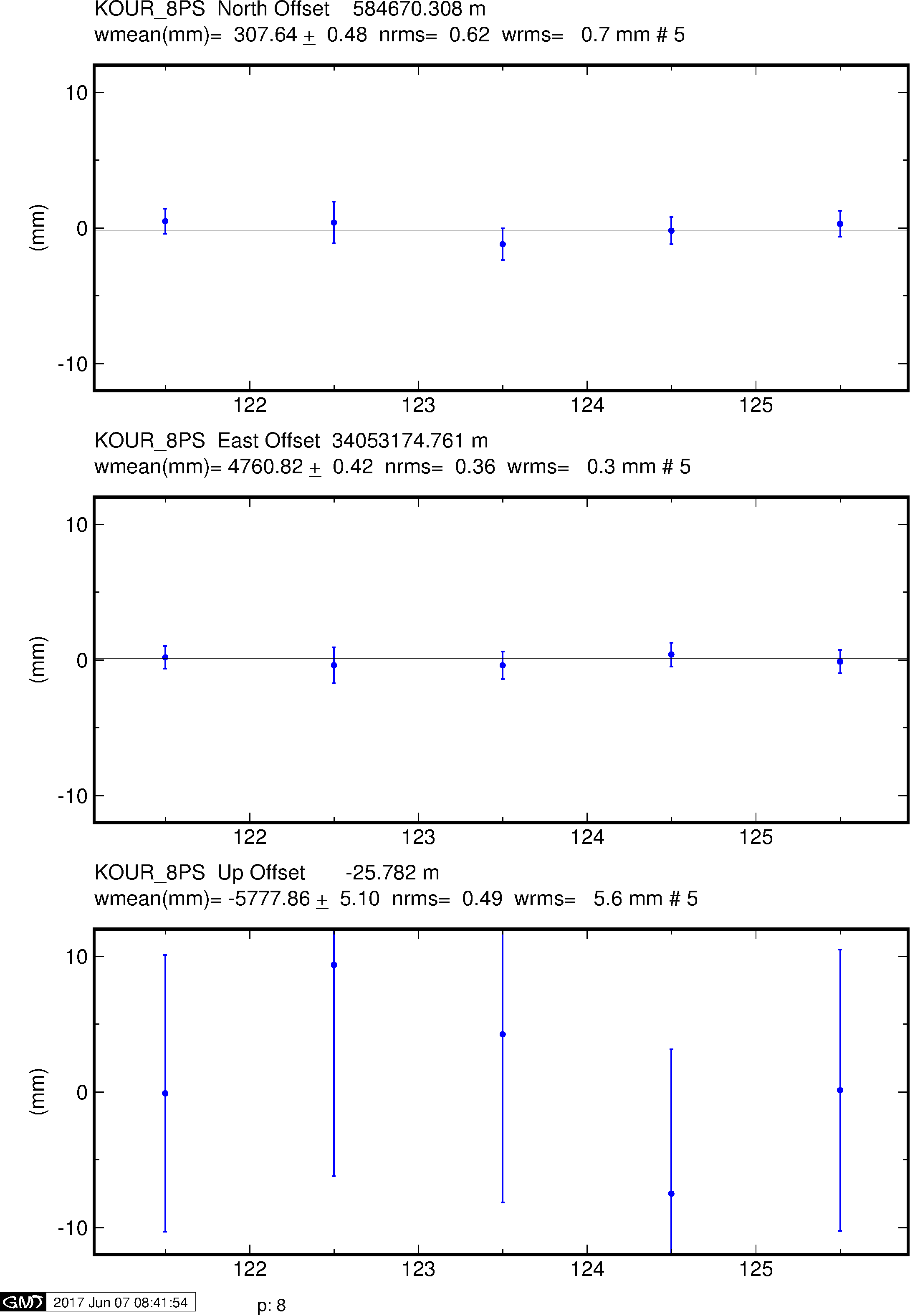 2017/11/24
GAMIT/GLOBK for GNSS
31
Example time series
GPS
Galileo
BeiDou
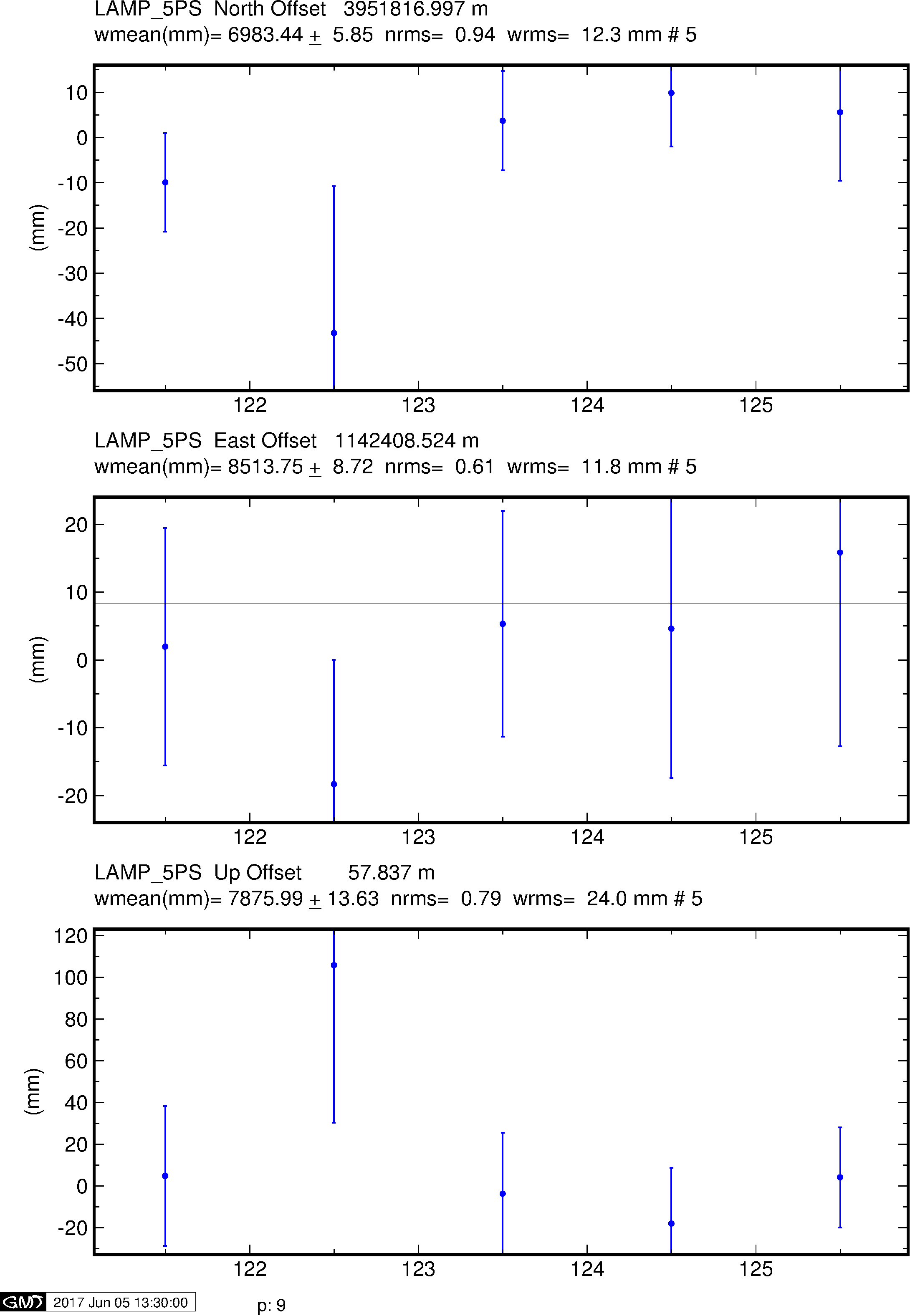 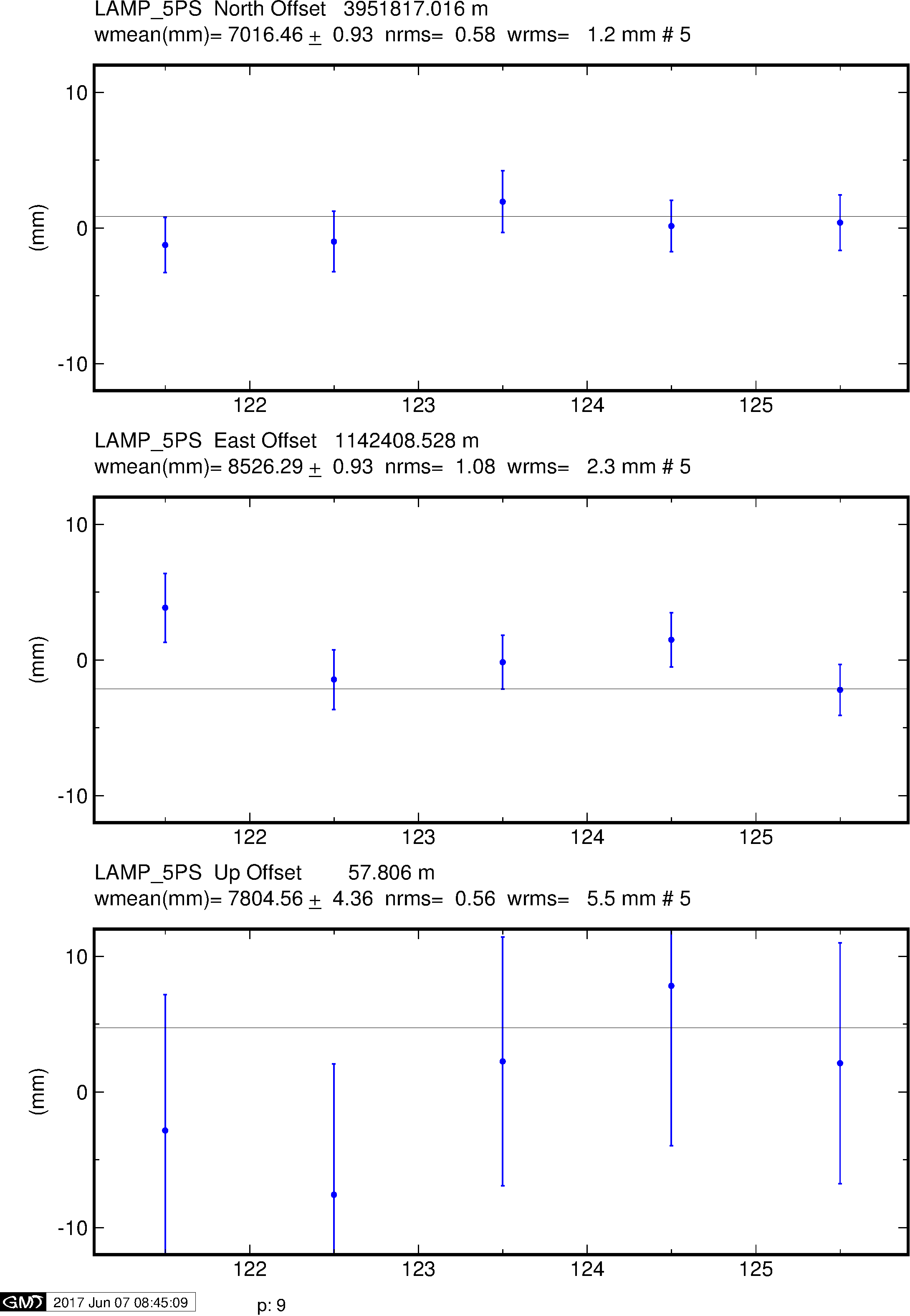 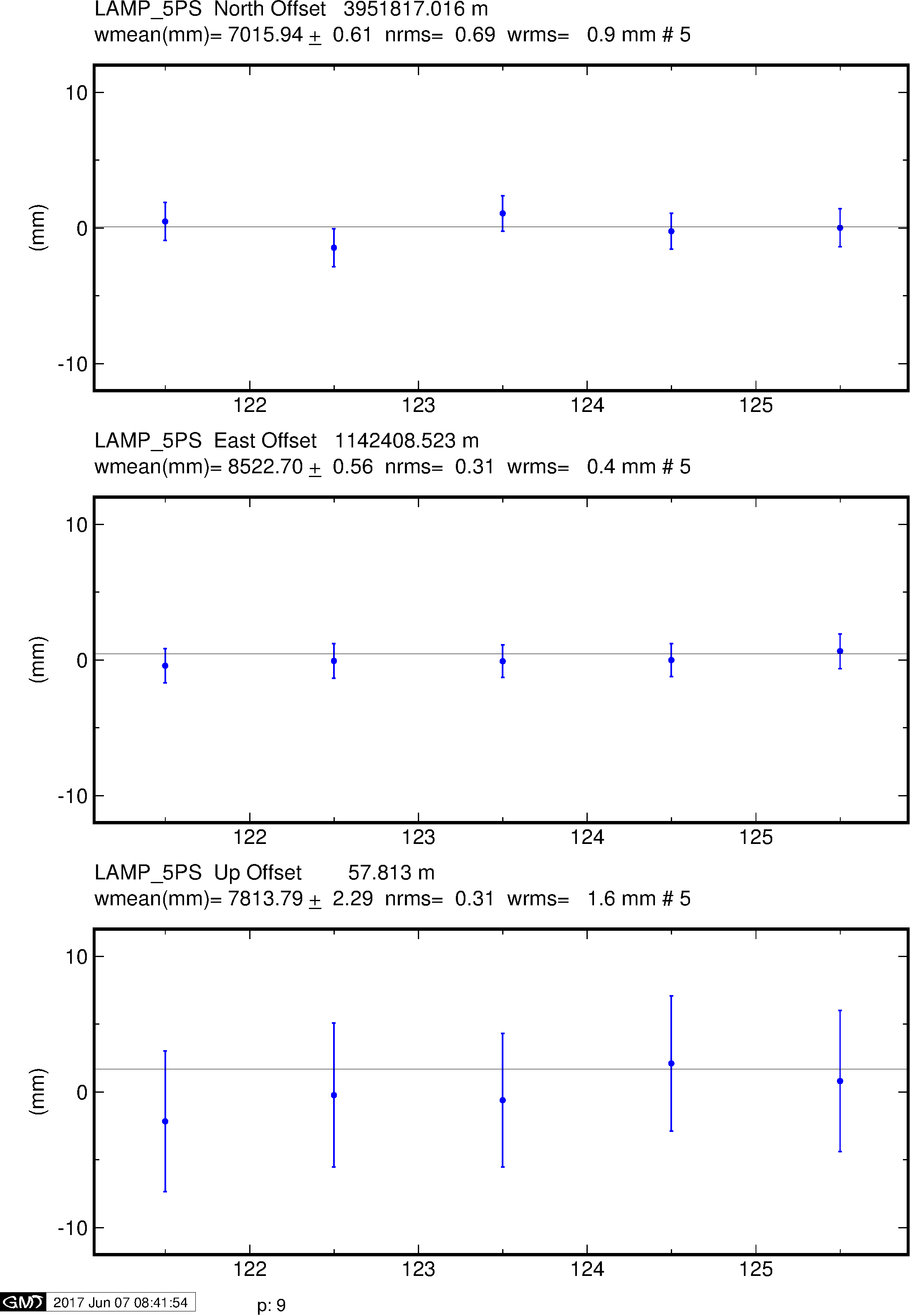 2017/11/24
GAMIT/GLOBK for GNSS
32
Example time series
GPS
Galileo
BeiDou
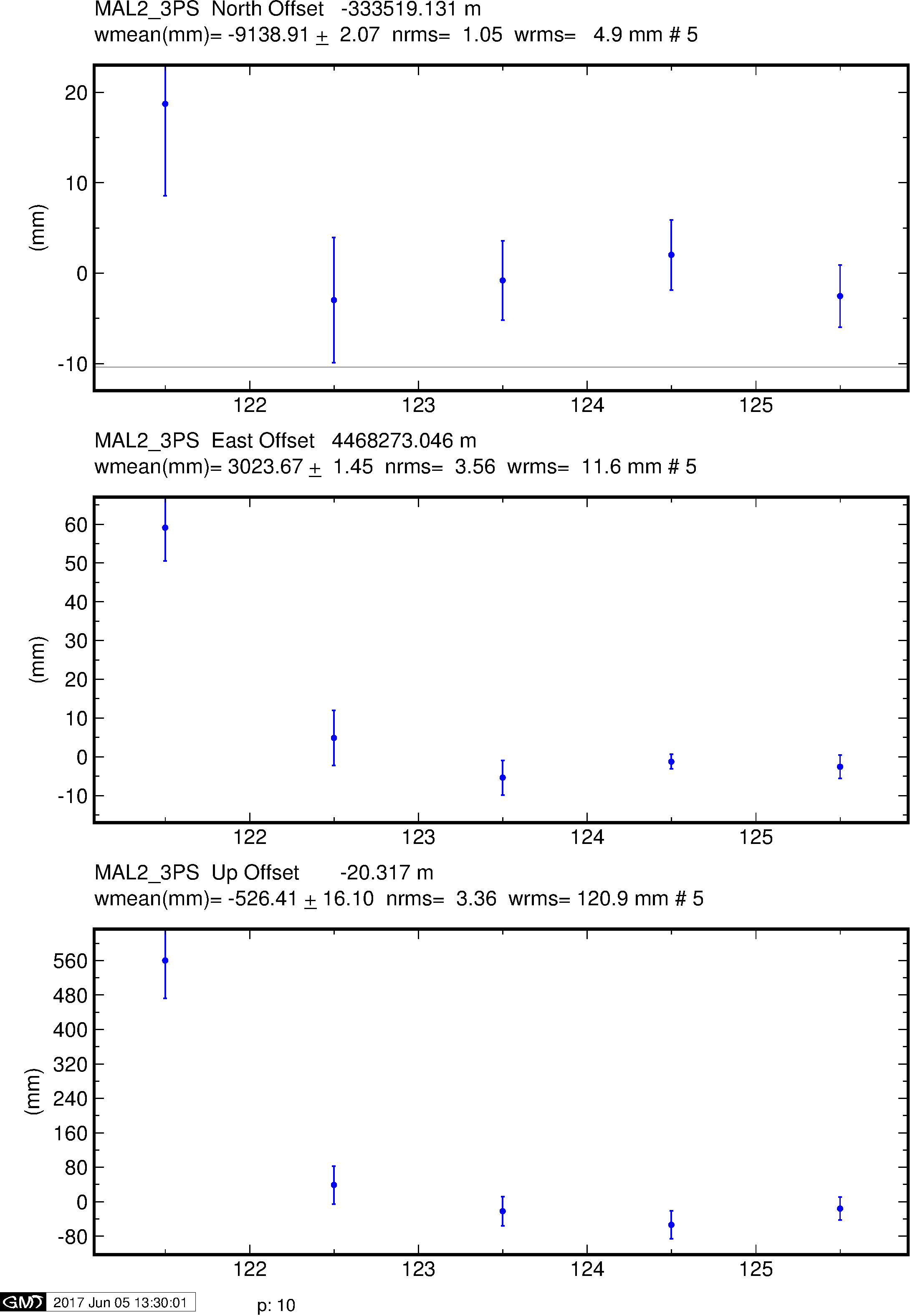 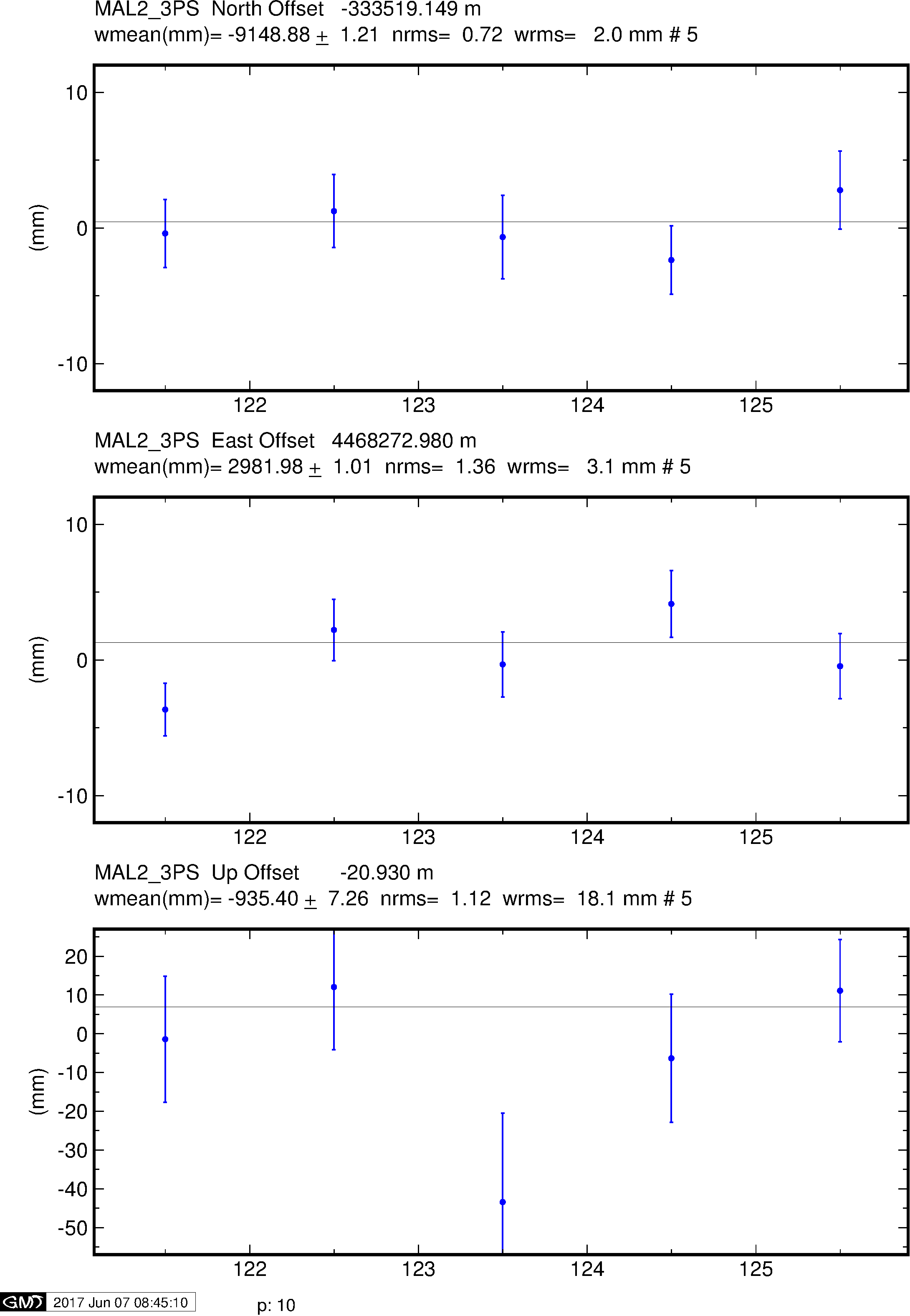 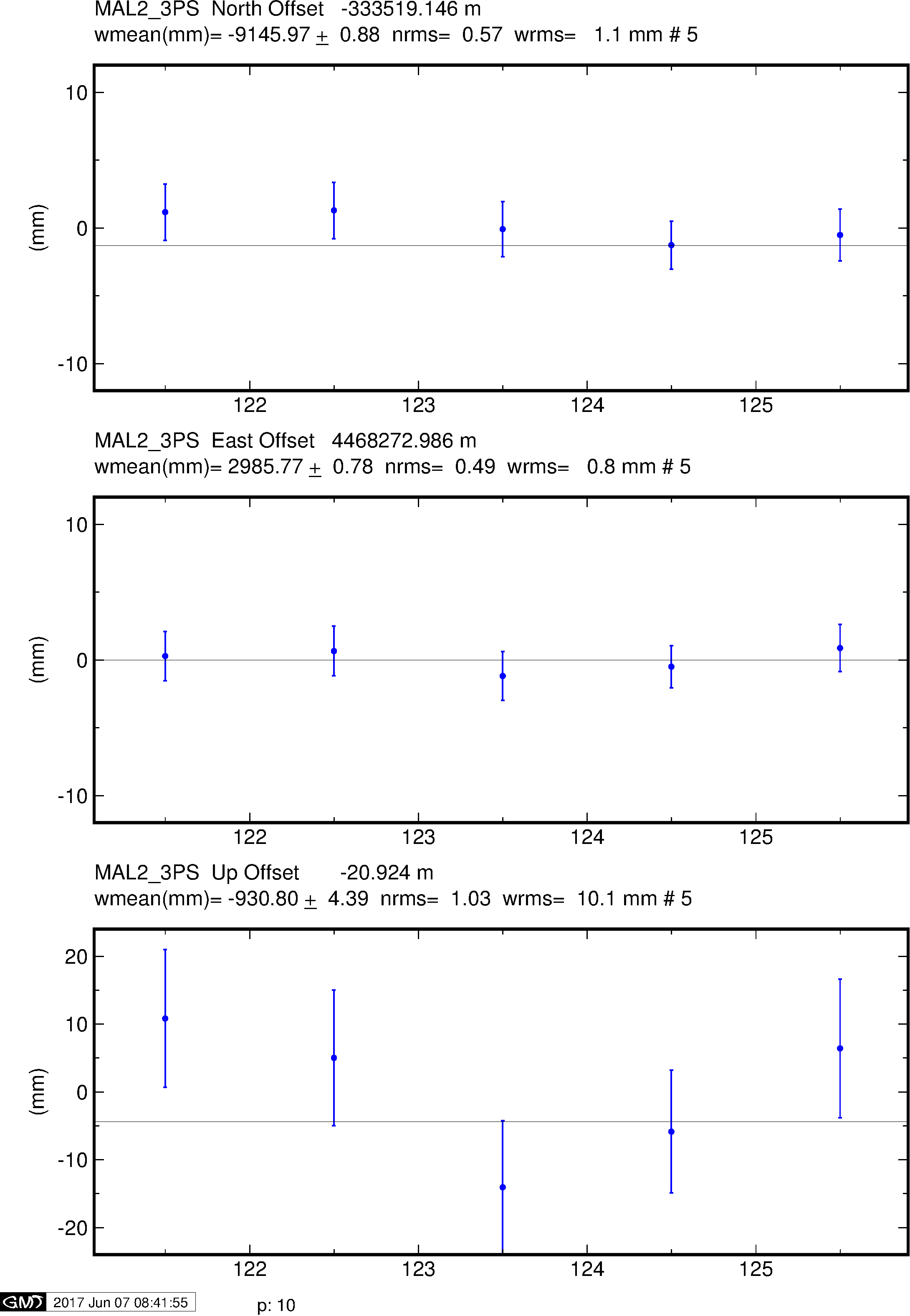 2017/11/24
GAMIT/GLOBK for GNSS
33
Example time series
GPS
Galileo
BeiDou
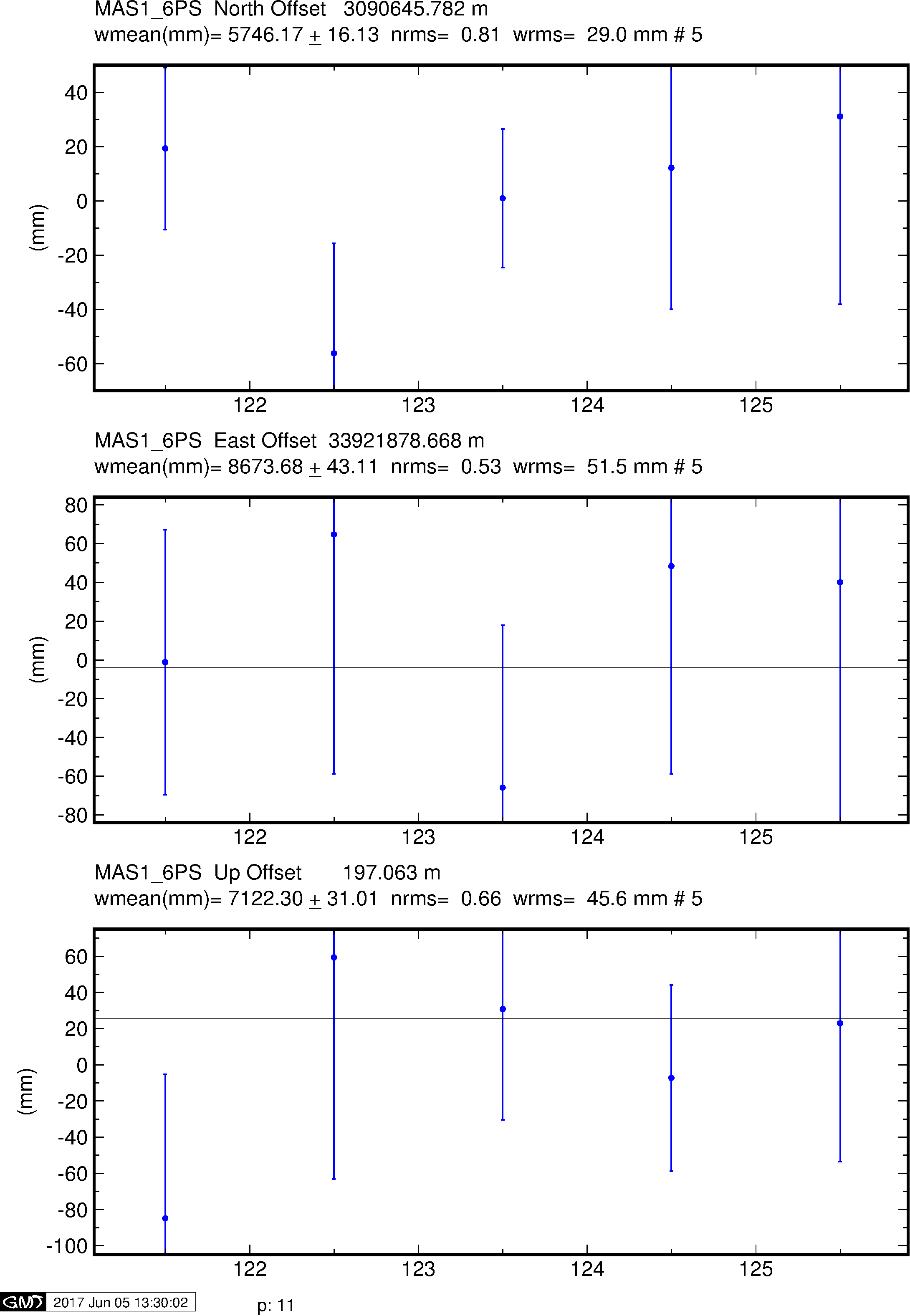 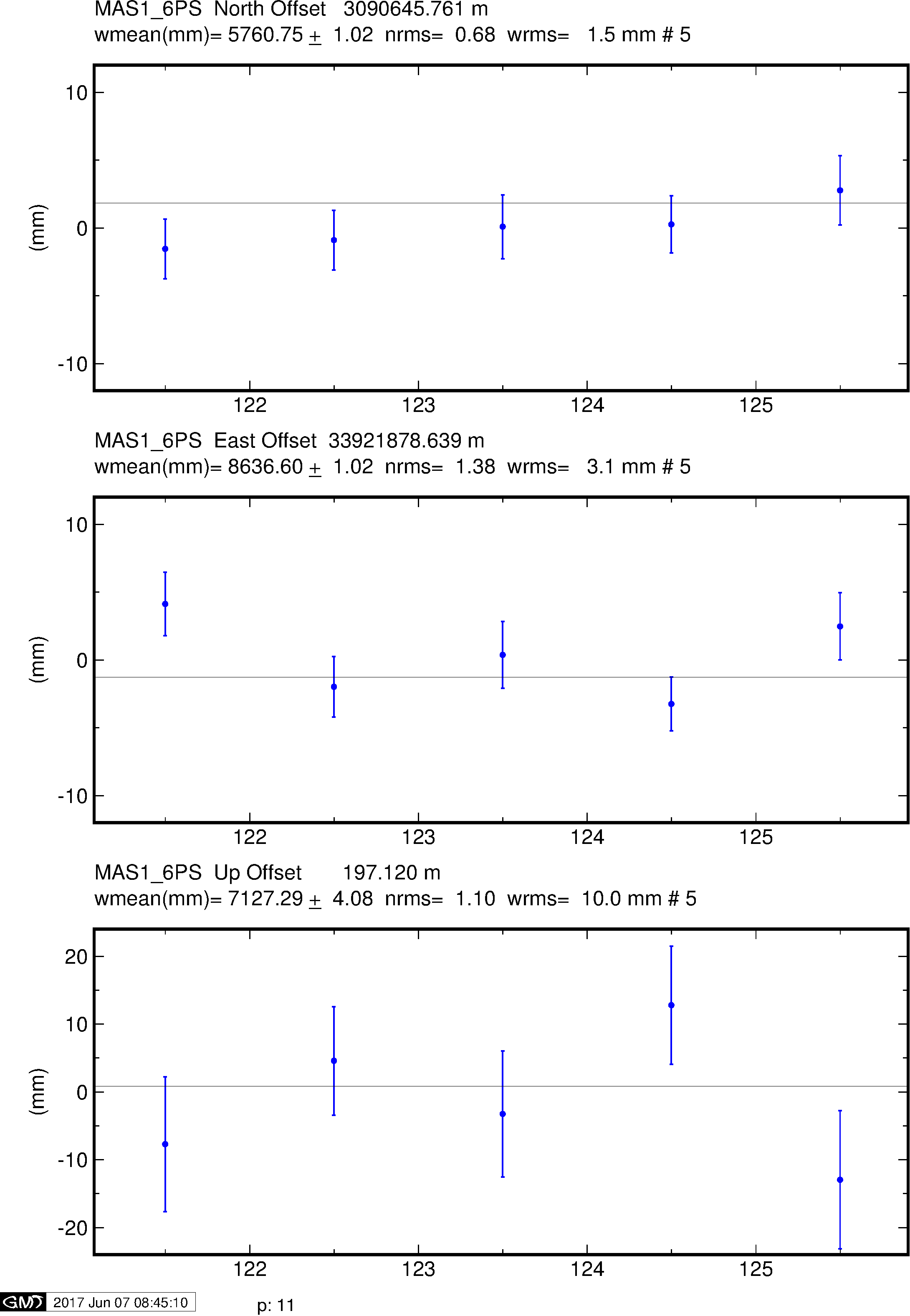 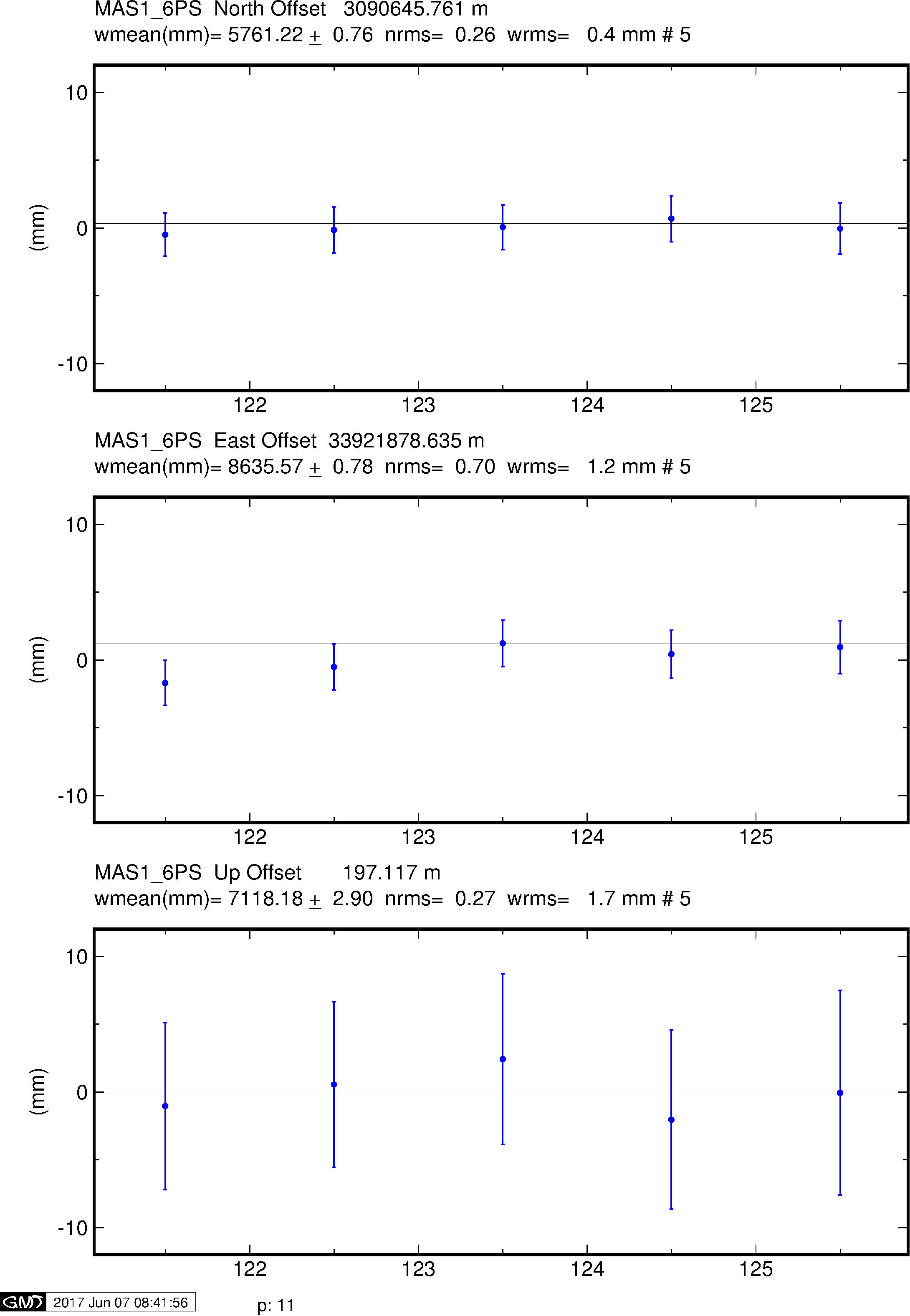 2017/11/24
GAMIT/GLOBK for GNSS
34
Example time series
GPS
Galileo
BeiDou
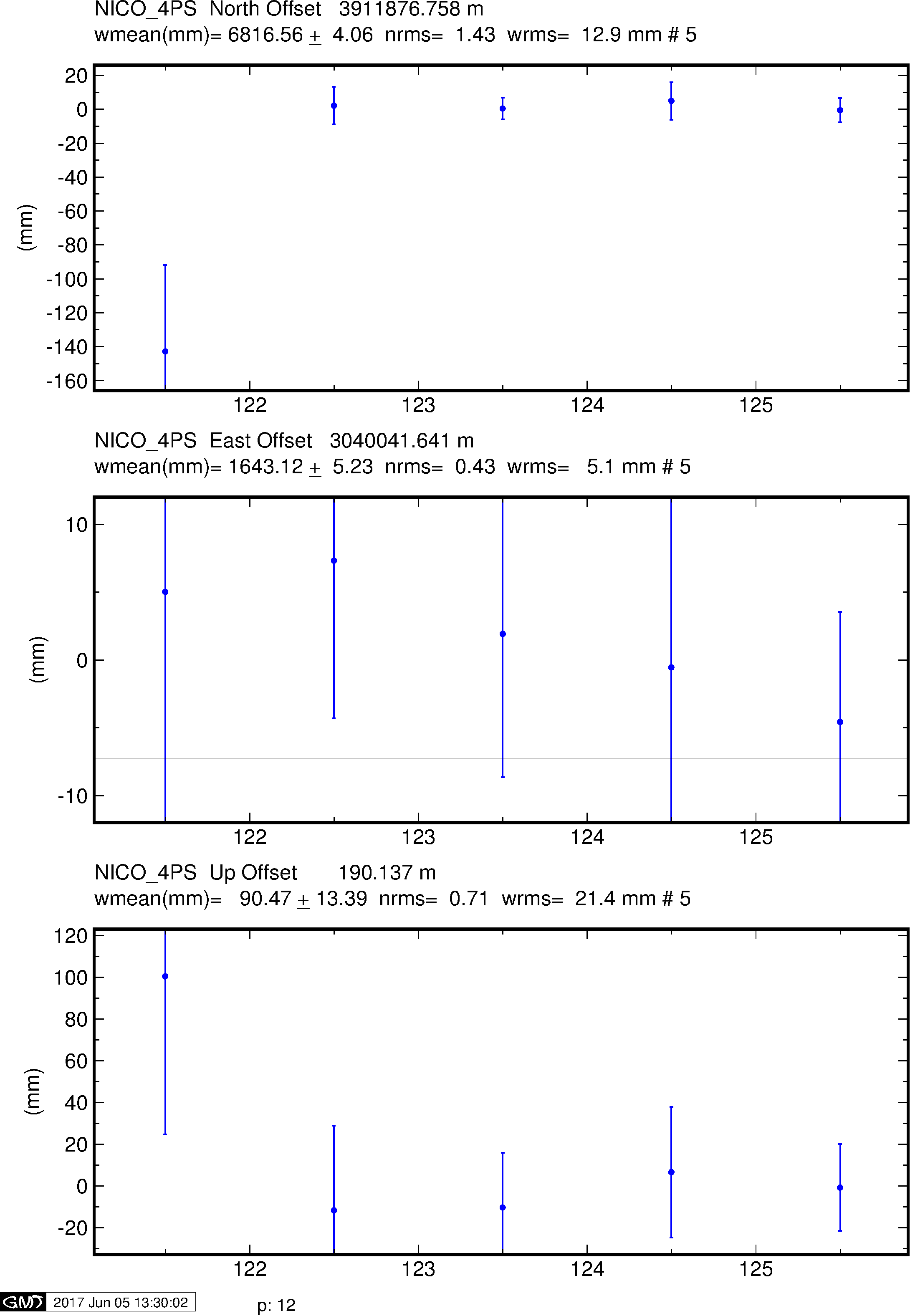 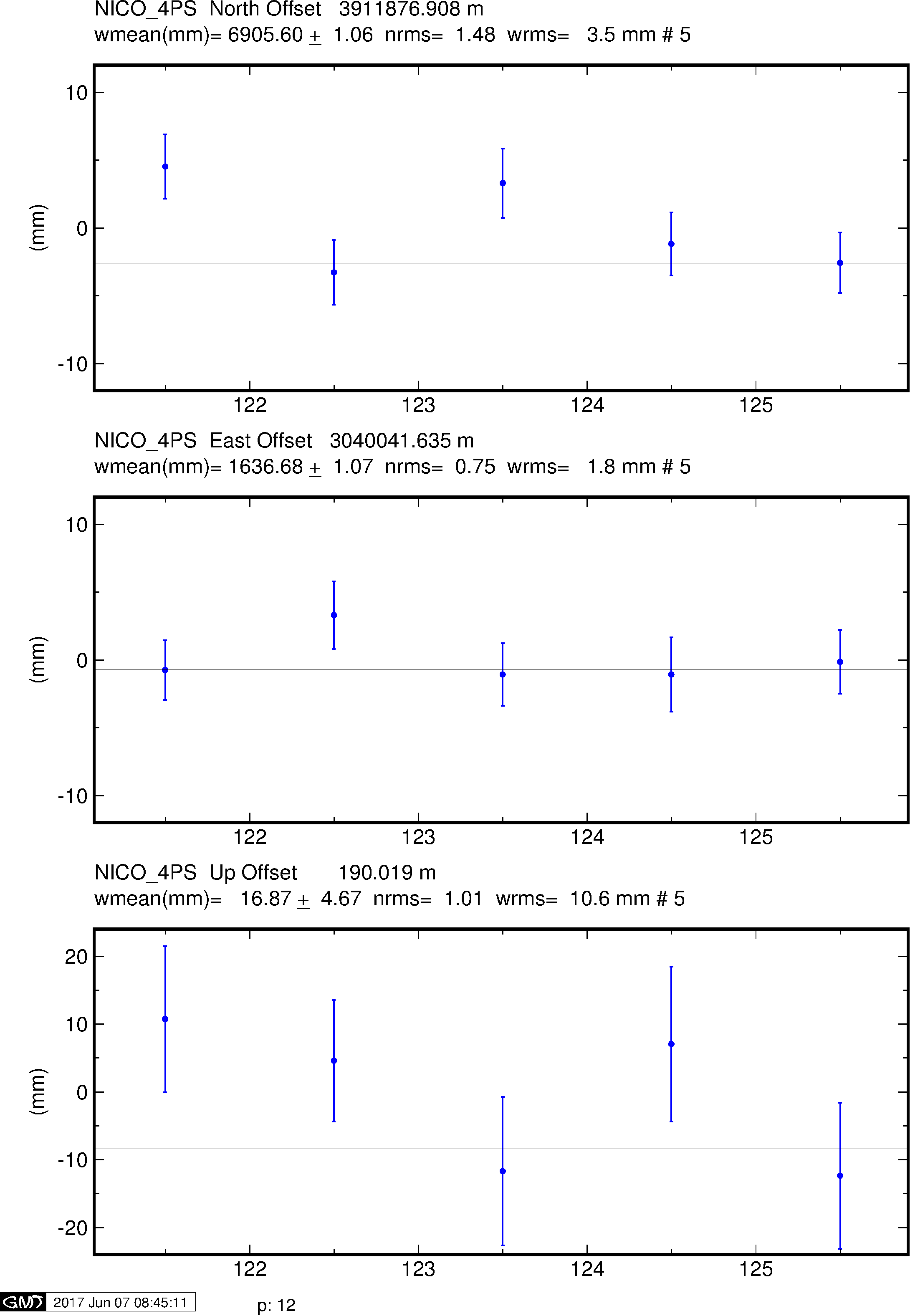 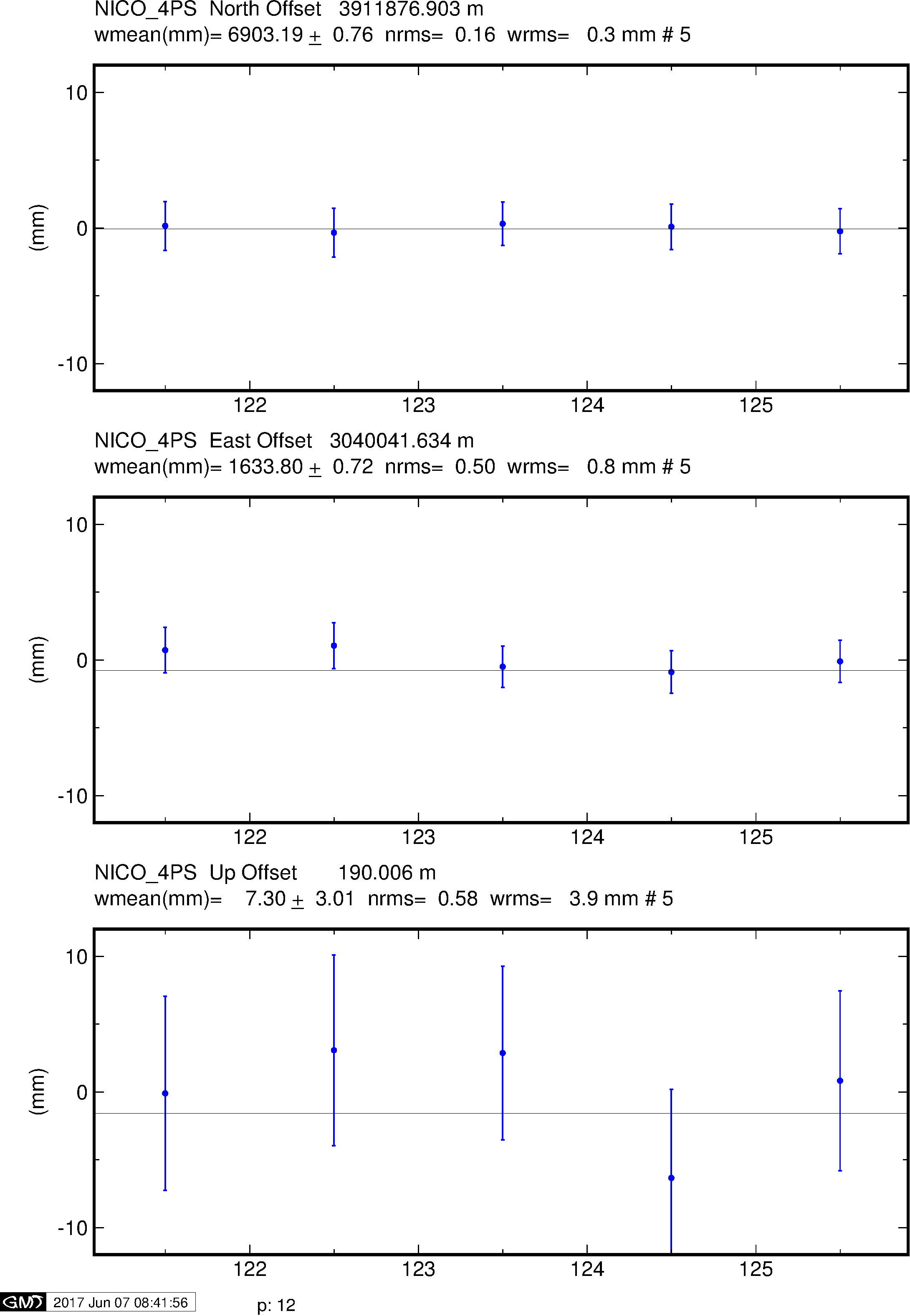 2017/11/24
GAMIT/GLOBK for GNSS
35
Example time series
GPS
Galileo
BeiDou
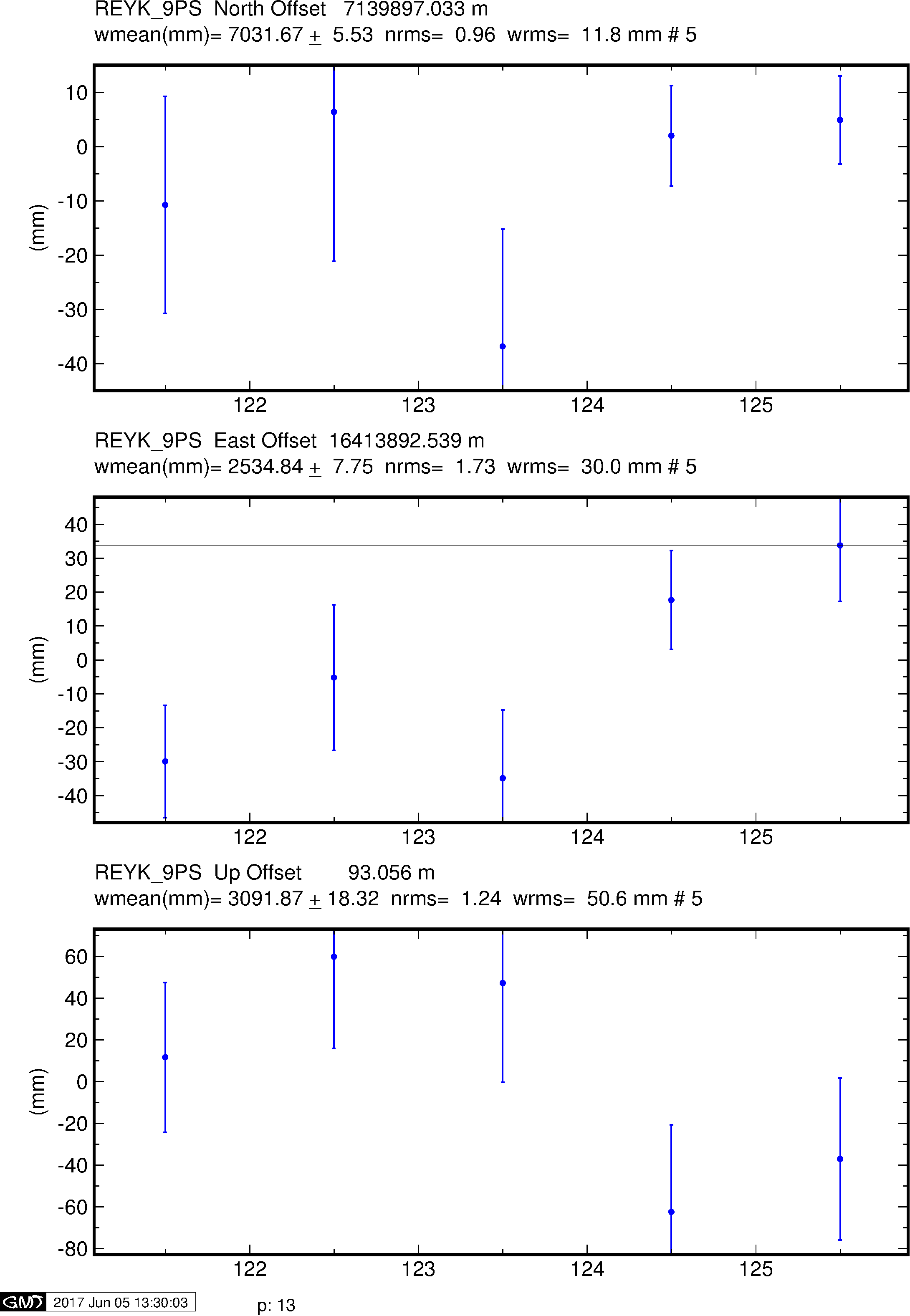 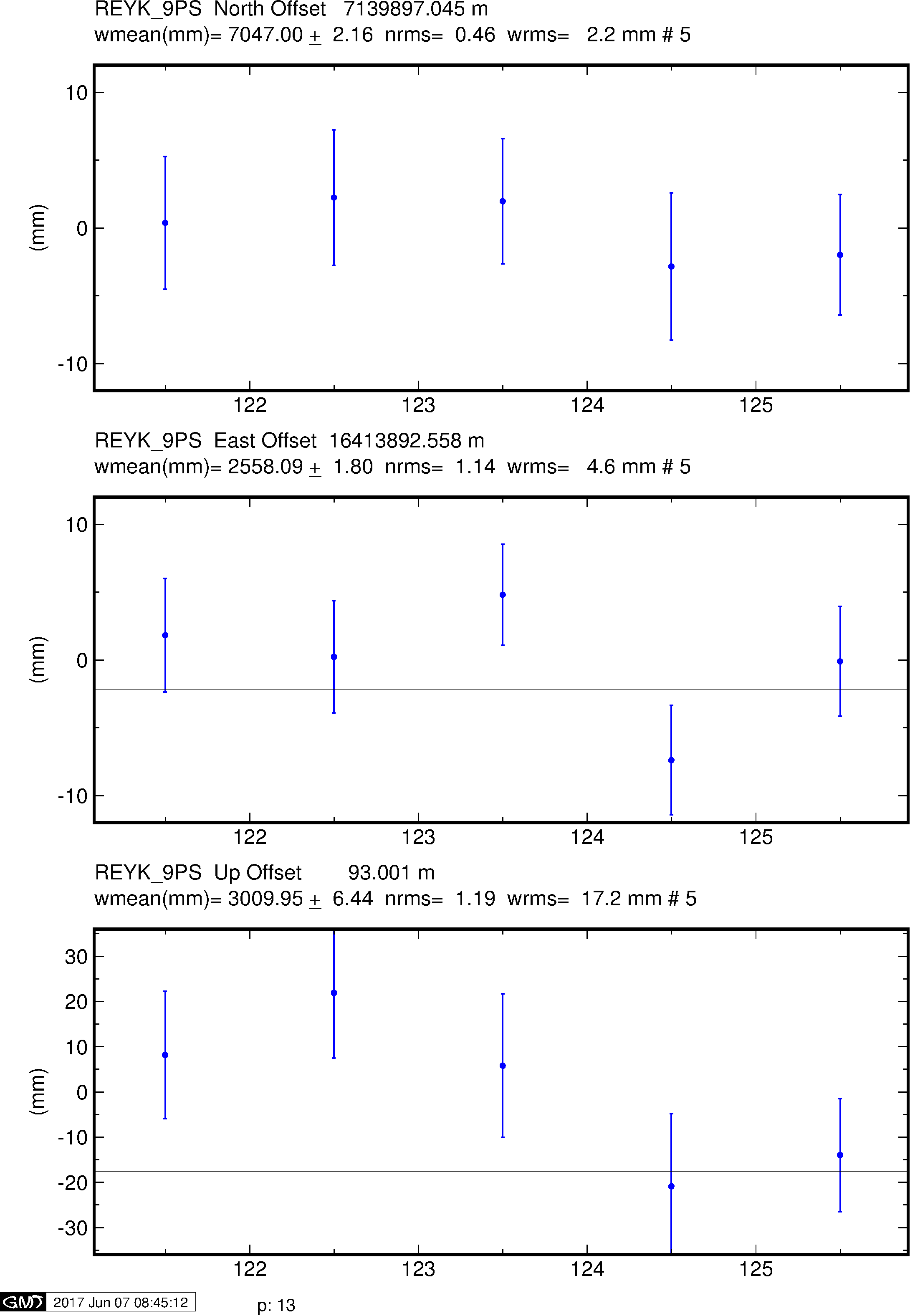 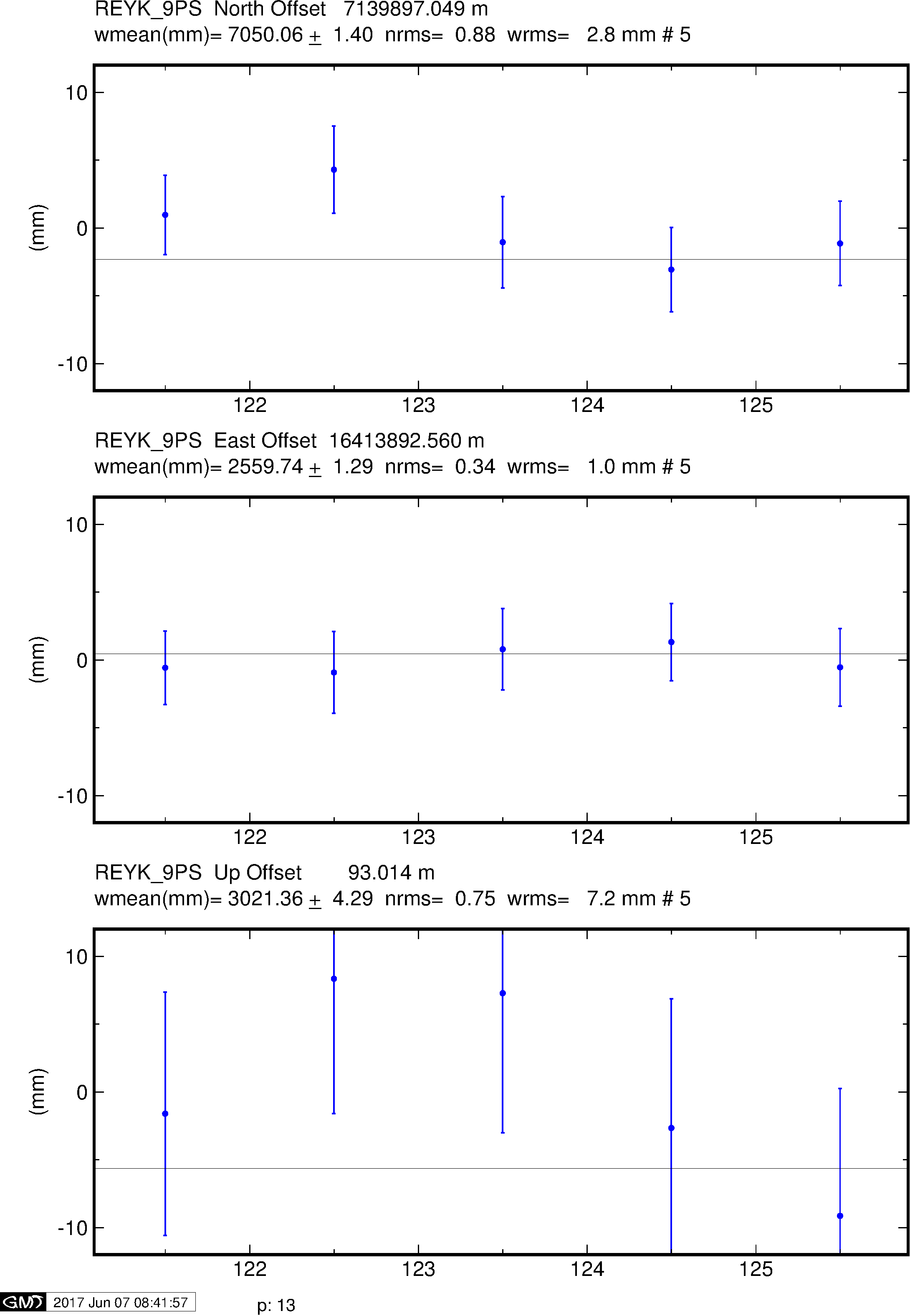 2017/11/24
GAMIT/GLOBK for GNSS
36
Example time series
GPS
Galileo
BeiDou
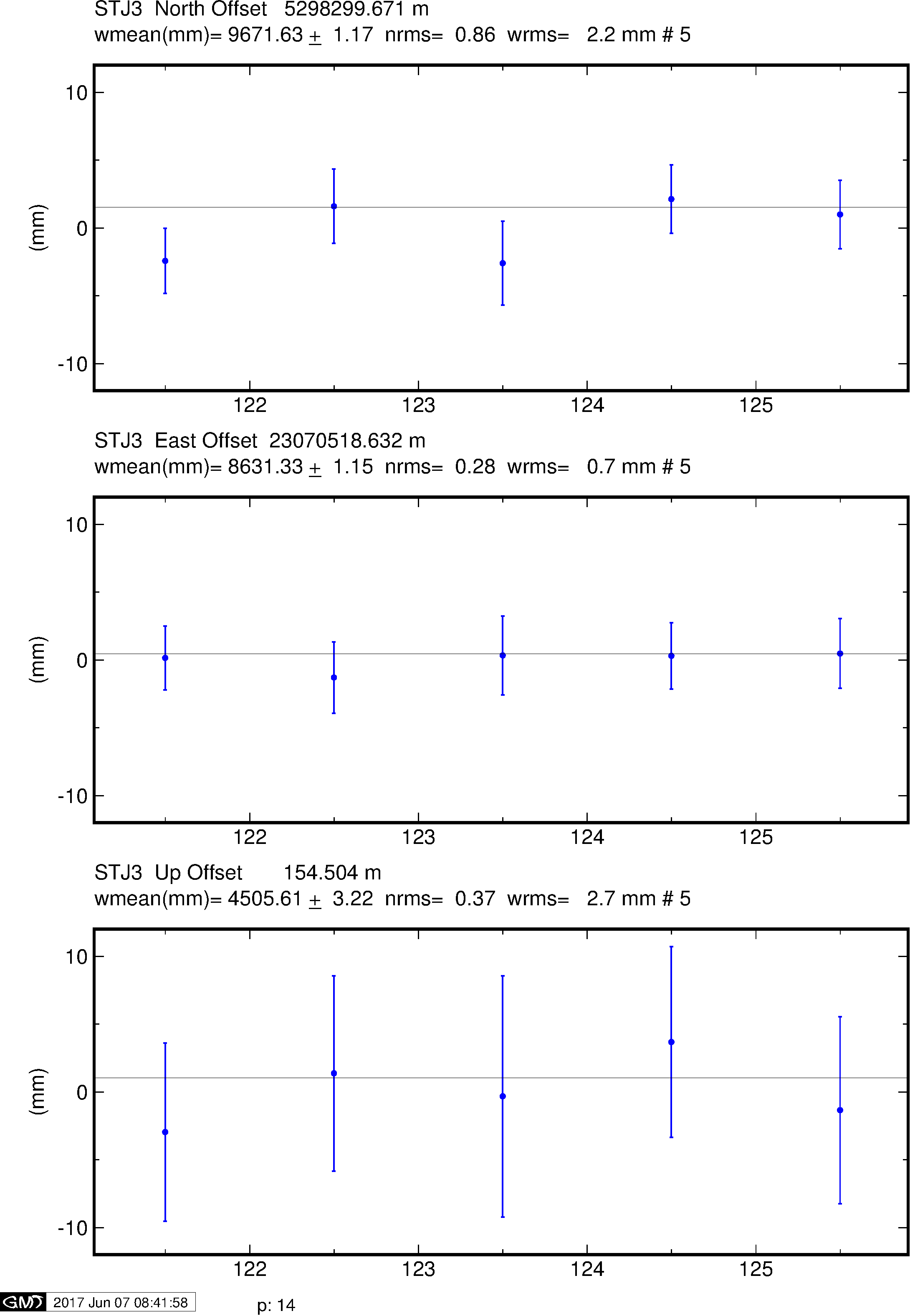 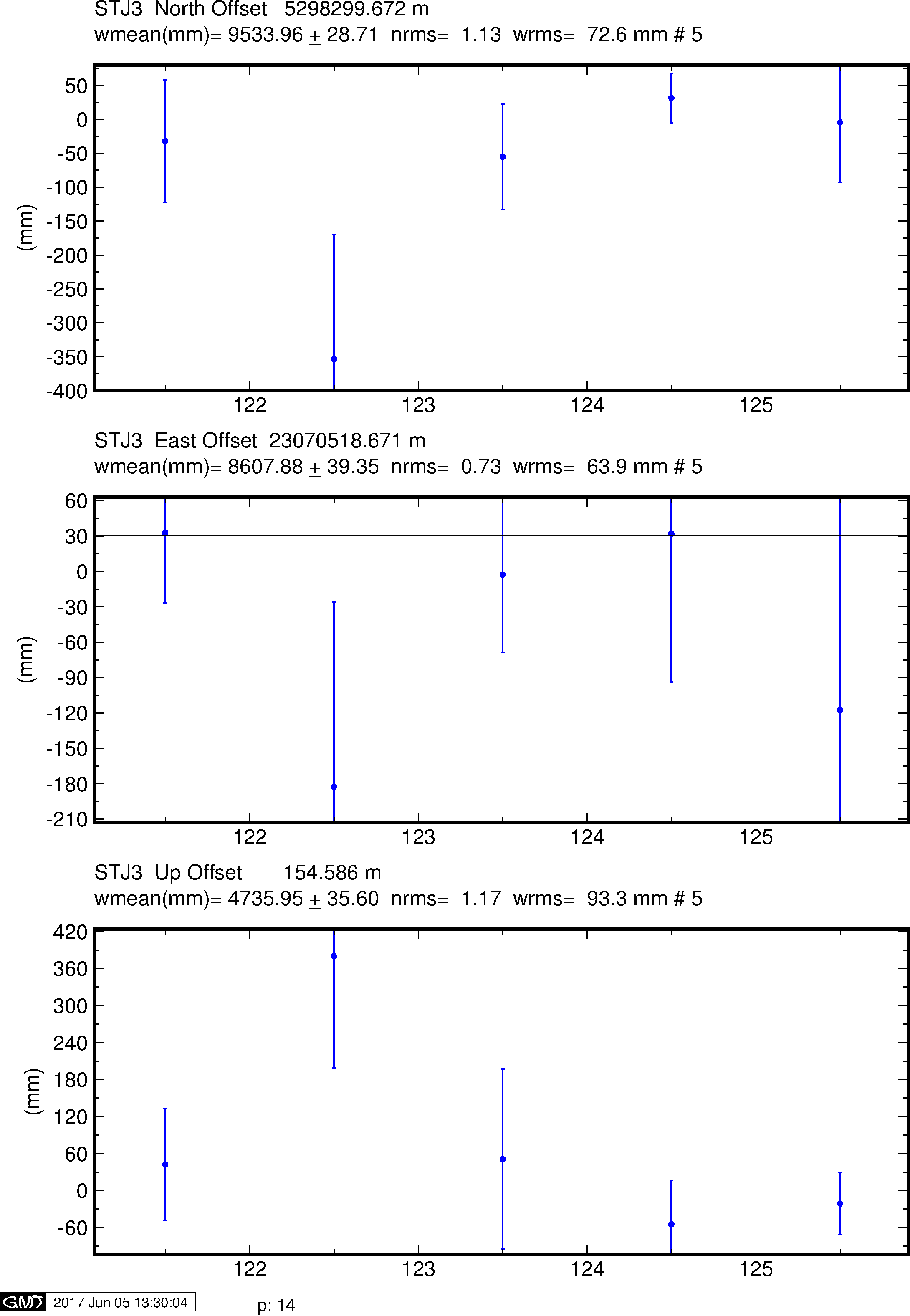 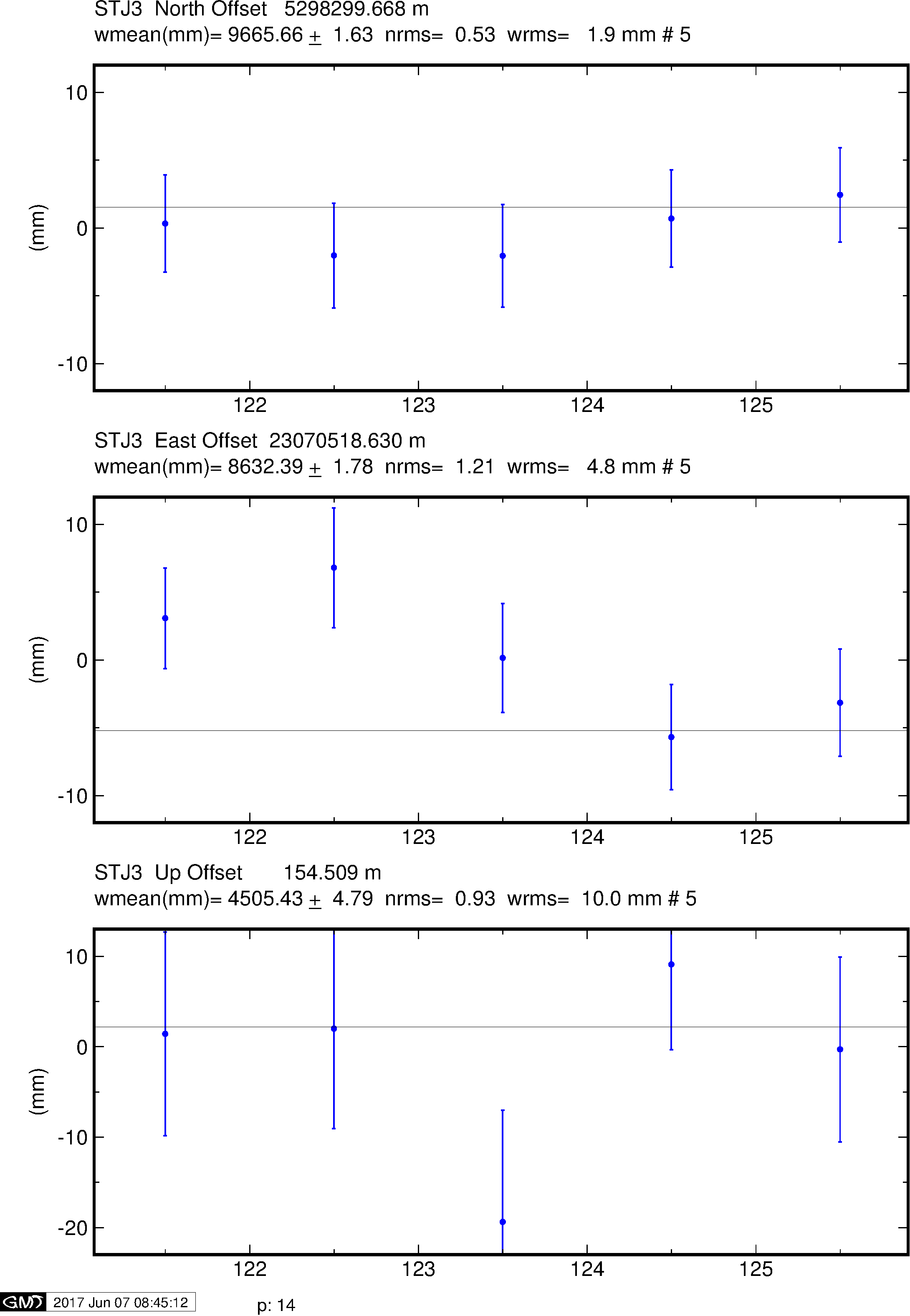 2017/11/24
GAMIT/GLOBK for GNSS
37
Example time series
GPS
Galileo
BeiDou
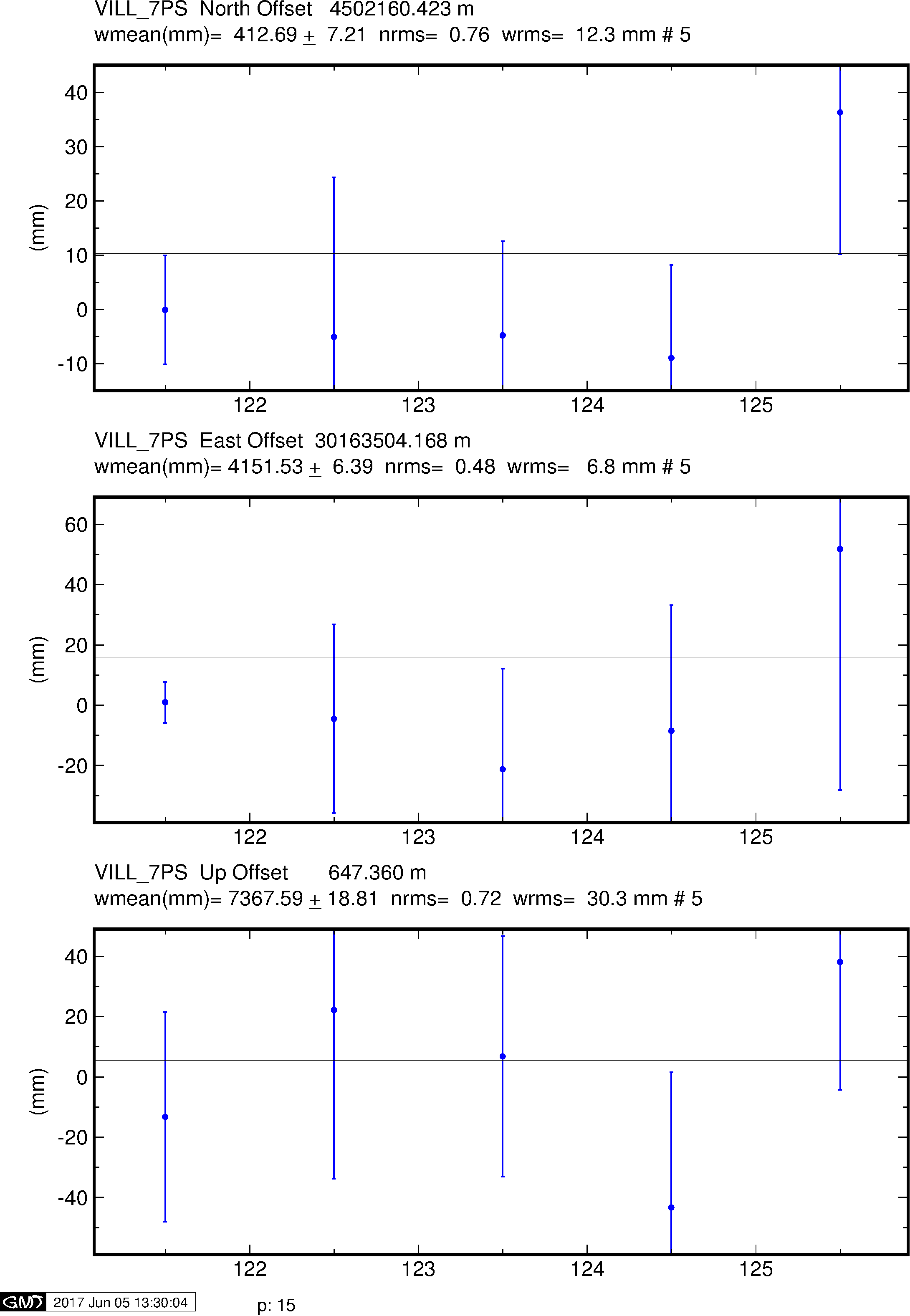 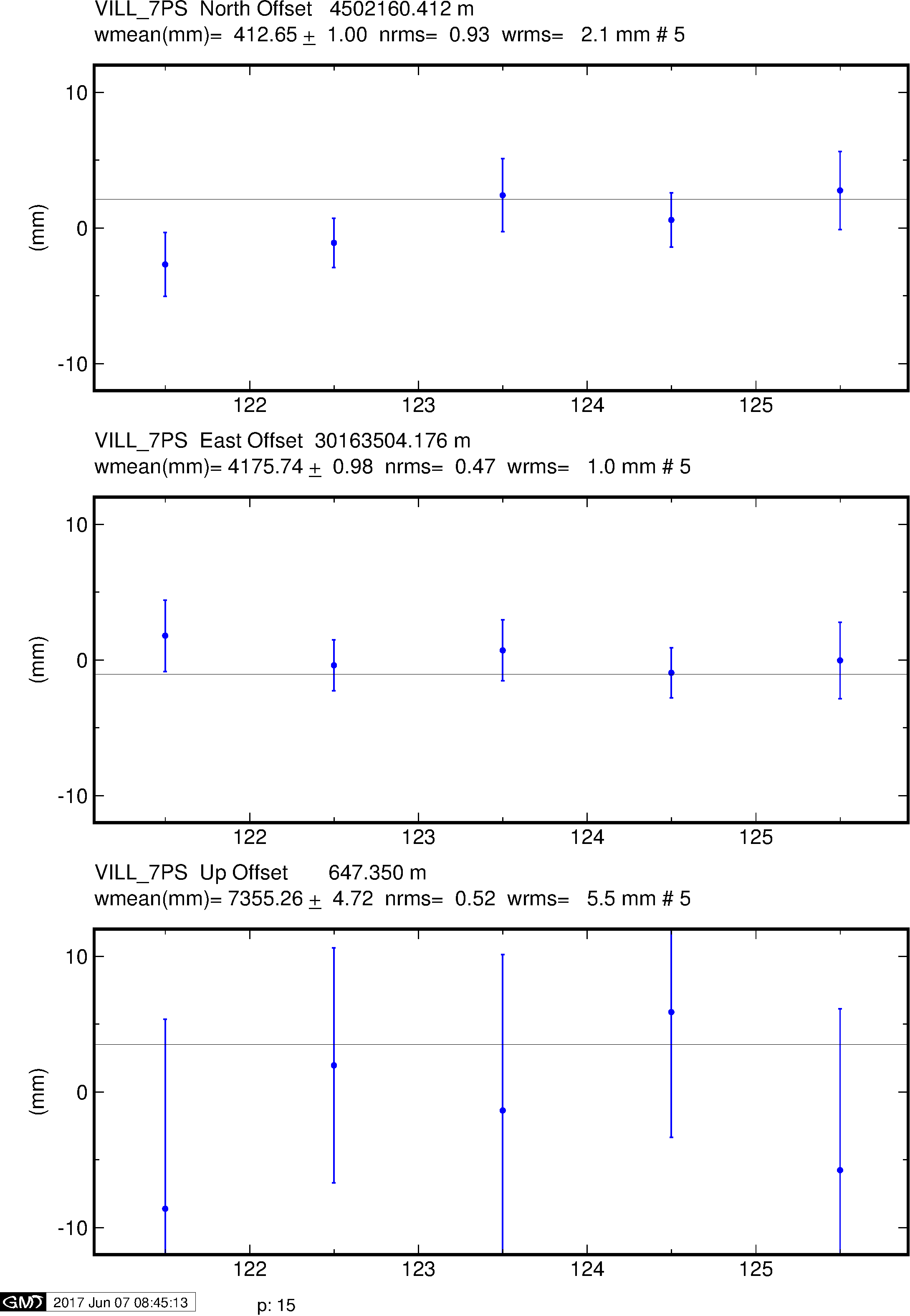 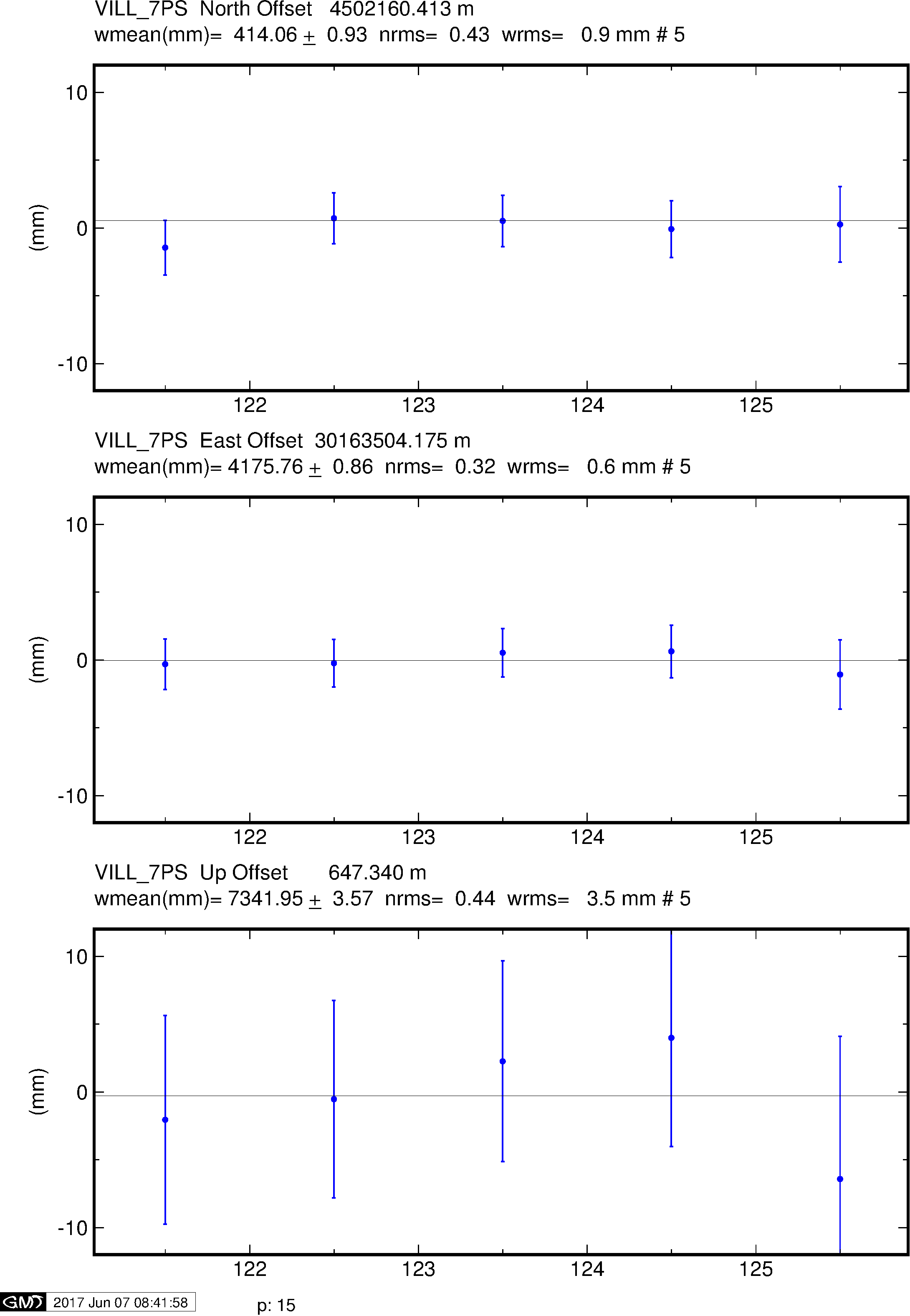 2017/11/24
GAMIT/GLOBK for GNSS
38
Position differences(GPS versus Galileo)
2017/11/24
GAMIT/GLOBK for GNSS
39
[Speaker Notes: The wrms differences are 2.0 mm in N and 1.2 mm in E, with the stations near the centroid of the network generally (but not uniformly) better than those on the periphery, presumably reflecting orbital errors.]
Initial impressions
Galileo has robust phase tracking and could, for small regional networks with good satellite coverage, now produce nearly GPS-quality results
The Beidou constelletion will need to be filled out significantly, expected by mid-2018
BeiDou also appears to be prone to single cycle slips, resulting in poor detection and cleaning of tracked phase
This may be improved by tuning autcln.cmd
2017/11/24
GAMIT/GLOBK for GNSS
40
Other current limitations to GNSS
Antenna phase center offsets (PCOs) and variations (PCVs) for frequencies other than GPS’s L1 and L2 do not have calibrations yet and are not well known
Affects accuracy of position and may increase phase misfit as a function of elevation and azimuth
2017/11/24
GAMIT/GLOBK for GNSS
41
Future developments
In addition to multi-GNSS data, the GPS system (and Galileo) now has many satellites that broadcast on three frequencies (L1, L2 and L5)
This creates the possibility of forming two additional types of linear combination (L1/L5 and L2/L5) beyond the usual LC (L1/L2)
Since the formation of the linear combination is a way to minimize the effect of the ionosphere,
2017/11/24
GAMIT/GLOBK for GNSS
42
Current limitations of GAMIT
Although GAMIT does have the ability to read RINEX 3 files, they must be named according to the RINEX 2 file naming convention in the rinex/ directory to be included in processing (see sh_rename_rinex3)
i.e. ssssdddi.yyo where “ssss” is four-character site ID, “ddd” is ordinal date (day-of-year), “i” is session index and “yy” is two-digit year
Only dual (constant) frequency observations may be processed at any one time
track does not yet have the ability to read non-GPS data or RINEX 3 format files
2017/11/24
GAMIT/GLOBK for GNSS
43
Summary
GAMIT/GLOBK is now (as of 10.61) capable of processing almost all GNSS data, except
GLONASS, which has variable frequencies and, as such, requires a redesign of the software’s structure and flow
QZSS, which is a small, regional, high-altitude system of little use beyond the narrow design region or on a global scale (same is true of IRNSS, although this is coded)
GNSS data are available but few users are actually collecting or processing such data 
As a result, global orbits are poorly constrained by ground stations with accurate coordinates in the terrestrial reference frame
Satellite orbital models and antenna designs are less well known than GPS
Many GNSSs other than GPS are in a similar “weak” state to where GPS was in the early 1990s before the advent of the IGS
It is difficult to predict at what time the other systems will enhance rather than degrade GPS results but we should see rapid improvement with the launch of more satellites and the expansion of the tracking network in the next 18 months
2017/11/24
GAMIT/GLOBK for GNSS
44
[Speaker Notes: Examination of the differences between analysis centers and comparison with SLR range residuals suggests that Glonass, Beidou, and Galileo orbits are about a factor of 2-4 worse than those for GPS.]
Some suggested reading
Montenbruck, O., R. Schmid, F. Mercier, P. Steigenberger, C. Noll, R. Fatkulin, S. Kogure, and A. S. Ganeshan (2015), Adv. Space Res., 56, 1015–1029, doi:10.1016/j.asr.2015.06.019.
2017/11/24
GAMIT/GLOBK for GNSS
45
References
Berglund, H., F. Blume, L. H. Estey, and A. A. Borsa (2010), The Effects of L2C Signal Tracking on High-Precision Carrier Phase GPS Positioning, Abstract G11B-0640 presented at 2010 Fall Meeting, AGU, San Francisco, Calif., 13-17 Dec.
Blume, F., H. Berglund, and L. Estey (2012), The Effects of L2C Signal Tracking on High-Precision Carrier Phase GPS Positioning: Implications for the Next Generation of GNSS Systems, Abstract G52B-07 presented at 2012 Fall Meeting, AGU, San Francisco, Calif., 3-7 Dec. [http://acc.igs.org/trf/agu12_blume_l2c.pdf]
http://kb.unavco.org/kb/article/the-effects-of-l2c-signal-tracking-on-high-precision-carrier-phase-gps-postioning-689.html
Montenbruck, O., R. Schmid, F. Mercier, P. Steigenberger, C. Noll, R. Fatkulin, S. Kogure, and A. S. Ganeshan (2015), Adv. Space Res., 56, 1015–1029, doi:10.1016/j.asr.2015.06.019.
2017/11/24
GAMIT/GLOBK for GNSS
46